Participant Presentations
Please Sign Up:
 Name
 Email  (Onyen is fine, or …)
 Are You ENRolled?
 Dept. & Advisor (Lab?)
 Tentative Title    (“????” Is OK)
 When:
Next Week, Early, Oct., Nov., Late
Caution
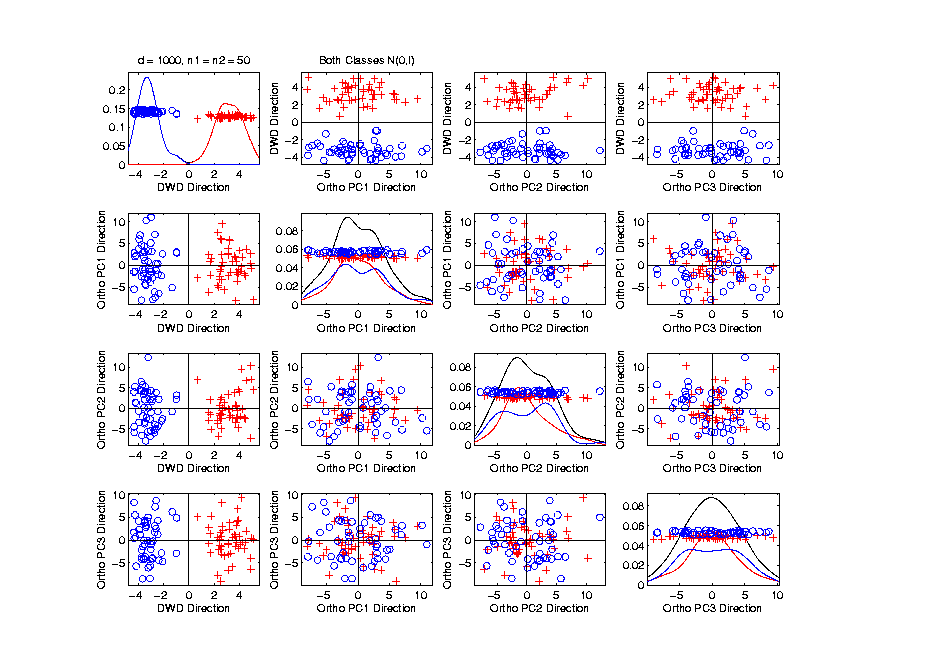 Caution
Toy 2-Class
Example


Separation
Is Natural
Sampling
Variation
(Will Study in Detail Later)
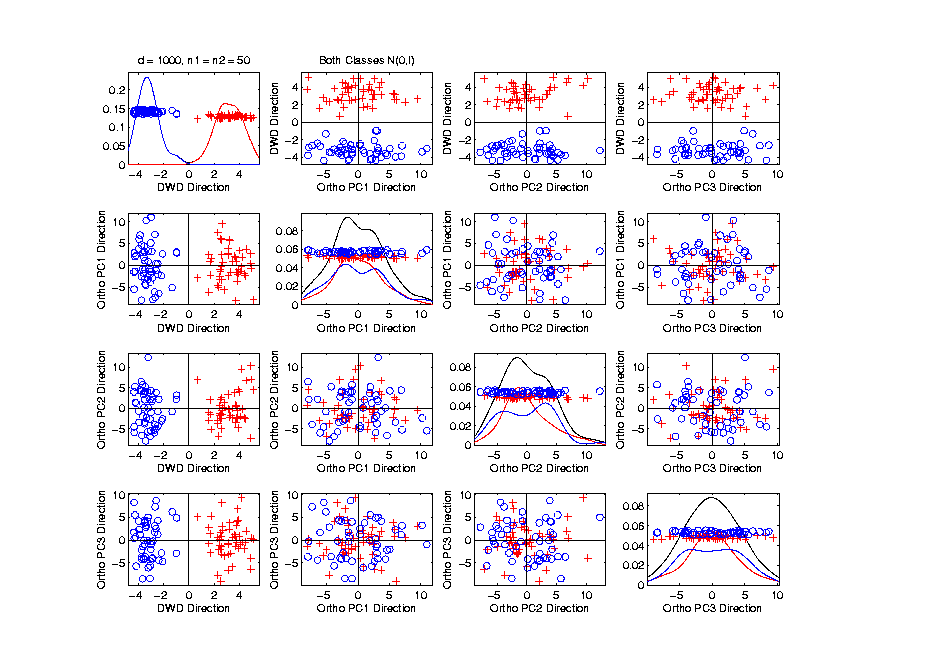 Caution
Main Lesson Again:
DWD Separation Can Be Deceptive
Since DWD is Really Good at Separation
Important Concept:
Statistical Inference is Essential
III. Confirmatory Analysis
DiProPerm Hypothesis Test
Suggested Approach:
Find a DIrection 
(separating classes)
PROject the data
(reduces to 1 dim)
PERMute 
(class labels, to assess significance,
with recomputed direction)
DiProPerm Hypothesis Test
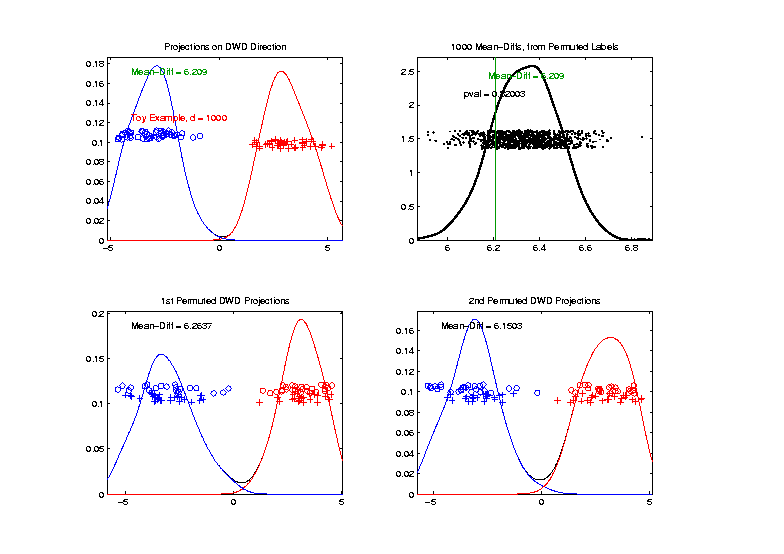 Toy 2-Class Example

Generate Null
Distribution
Compare With
Original Value
DiProPerm Hypothesis Test
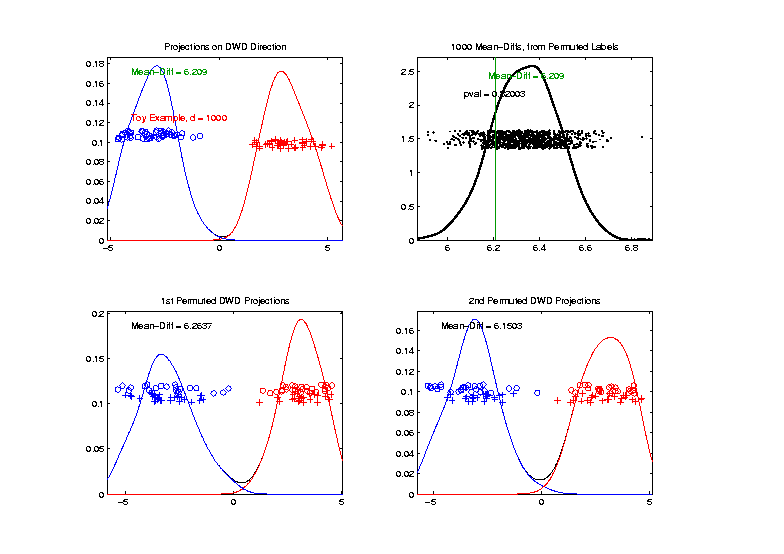 Toy 2-Class Example

Generate Null
Distribution
Compare With
Original Value

Take Proportion 
Larger as P-Value
DiProPerm Hypothesis Test
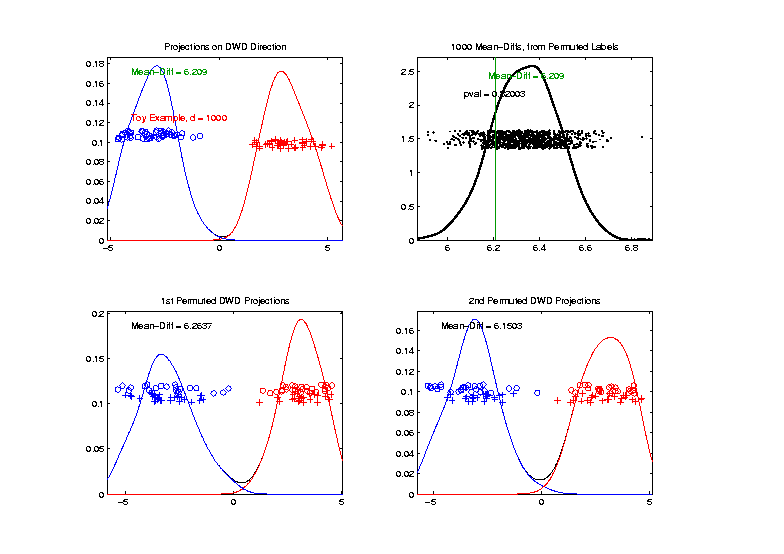 Toy 2-Class Example

Generate Null
Distribution
Compare With
Original Value


Not Significant
Object Oriented Data Analysis
Three Major Phases of OODA:

I.    Object Definition
“What are the Data Objects?”

Exploratory Analysis
“What Is Data Structure / Drivers?”

III.  Confirmatory Analysis / Validation
Is it Really There (vs. Noise Artifact)?
Prob. Dist’ns as Data Objects
How to Represent?
Several Common Choices:
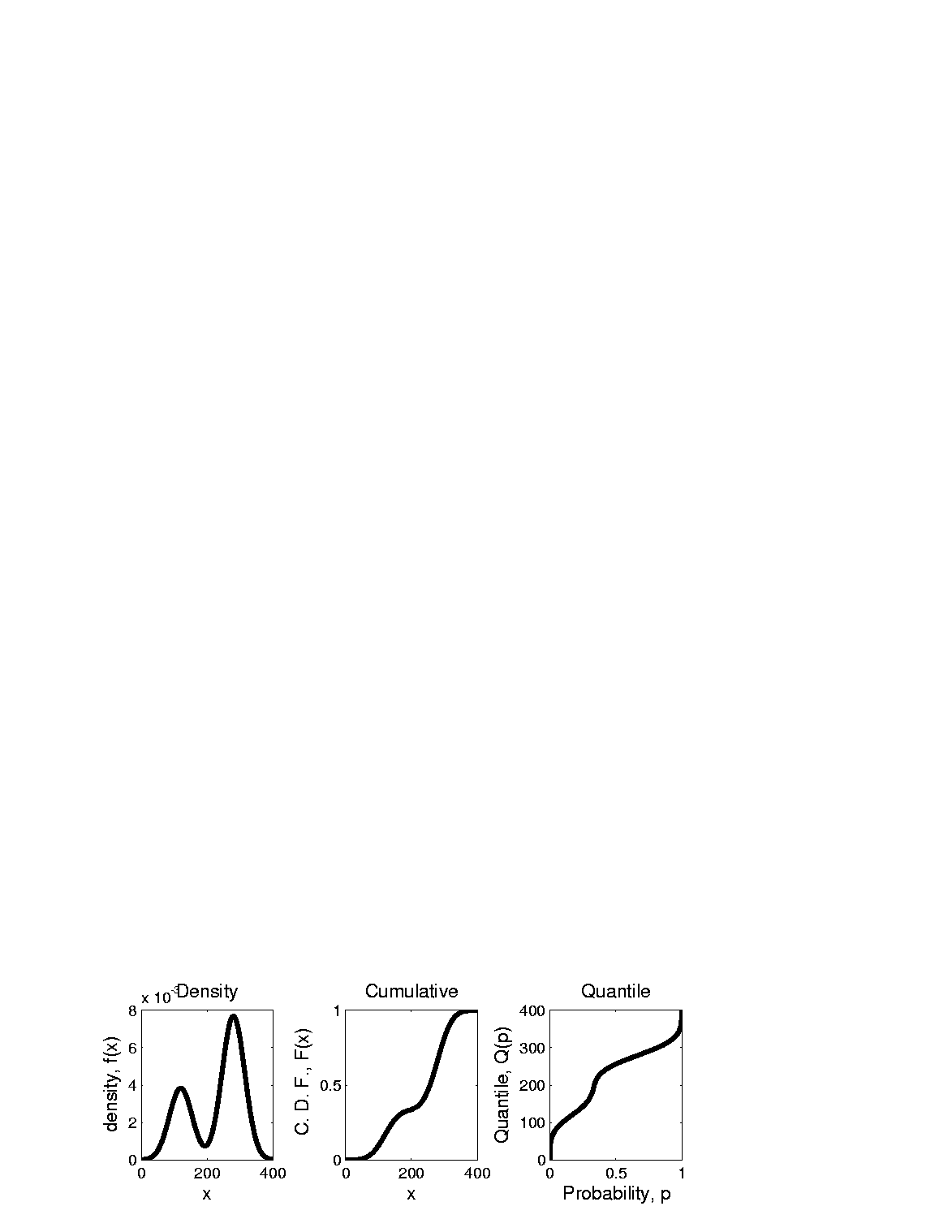 Prob. Dist’ns as Data Objects
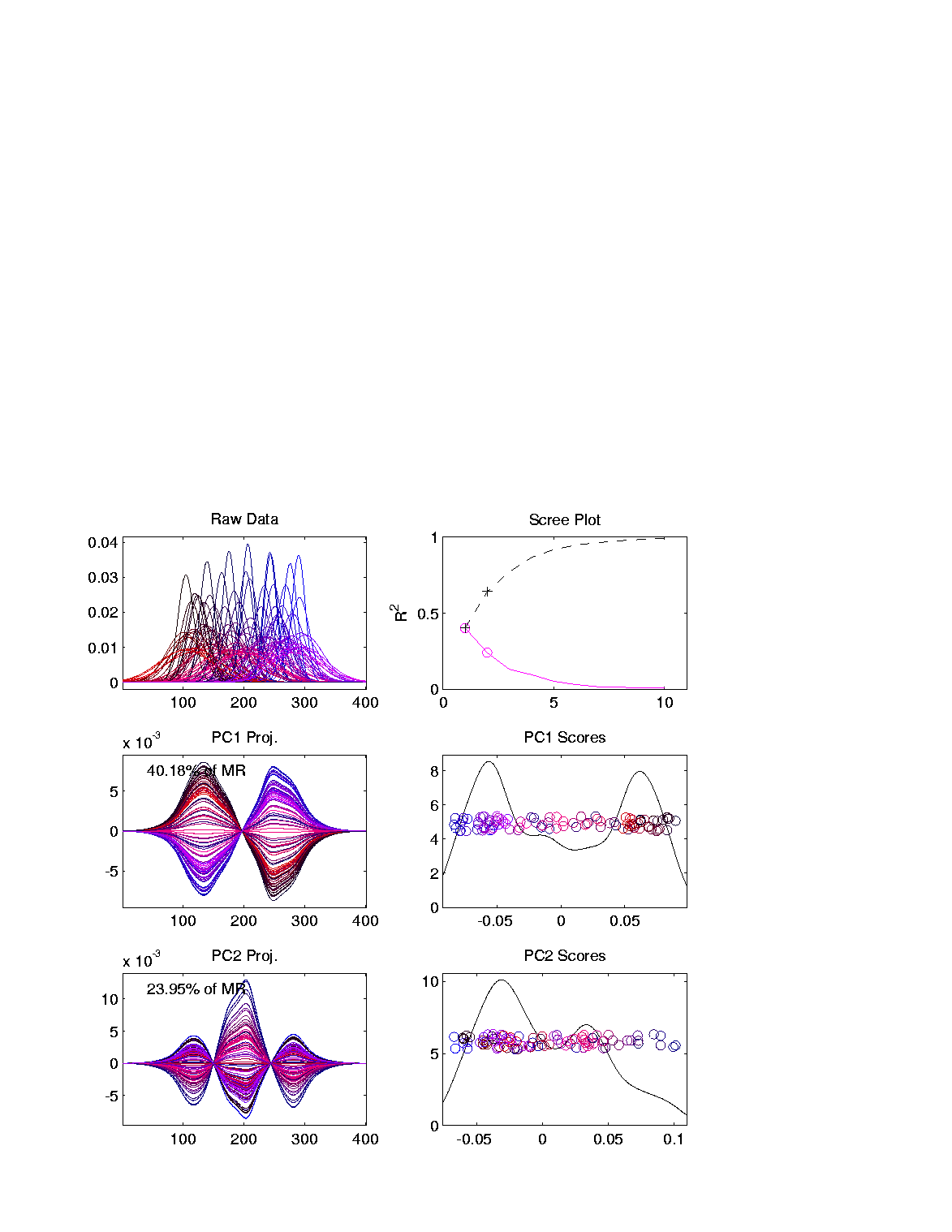 Energy Spread
Widely Across
The Spectrum
Toy Example, Density Representation

Try
Standard
PCA
Unintuitive
Modes of
Variation
Which Don’t
Explain Much
Variation
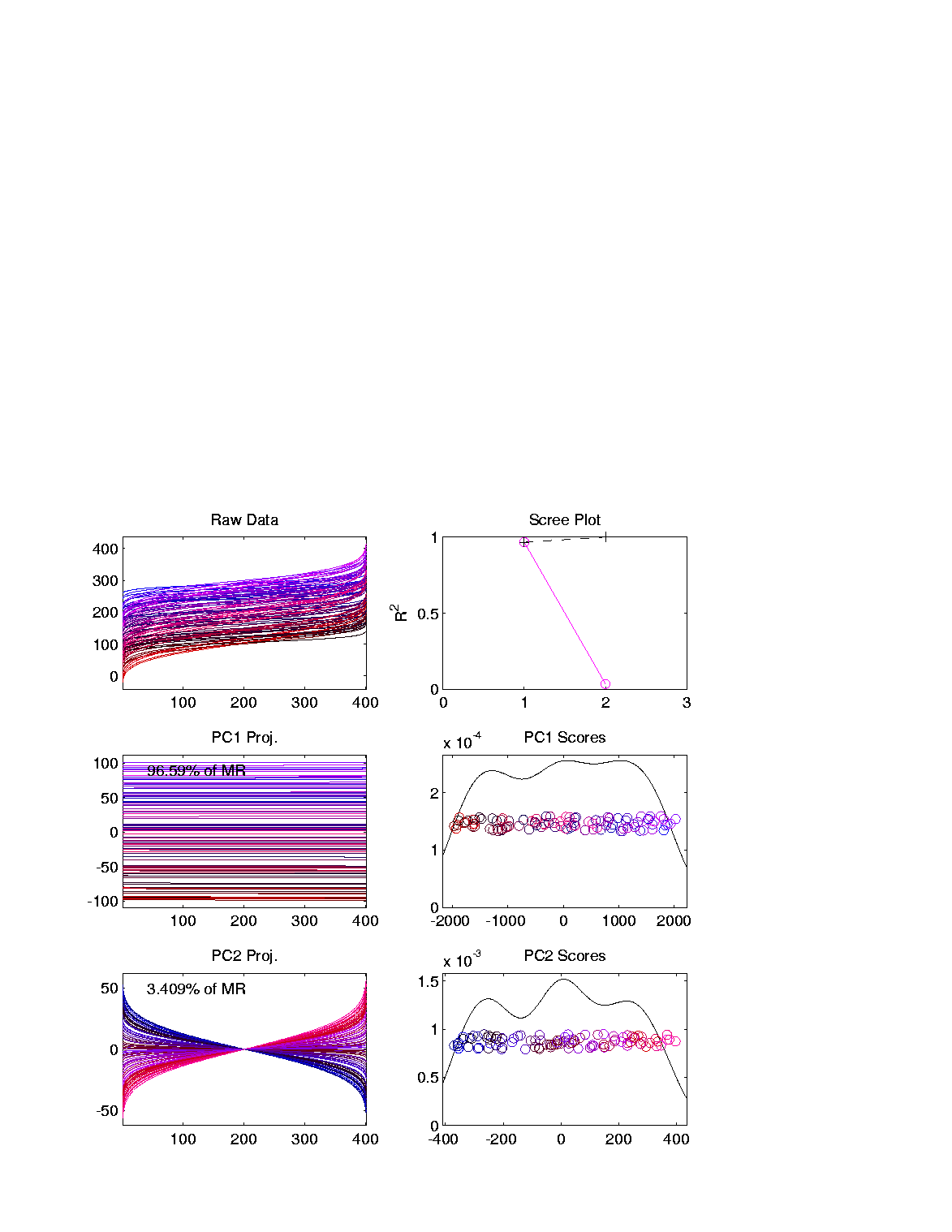 Prob. Dist’ns as Data Objects
Energy Entirely
Expressed In
Just 2 Modes
Toy Example, Quantile Representation

Try
Standard
PCA
1st Mode Is
Mean Var’n
2nd  Mode Is
S.D. Var’n
Both Much More Interpretable!
Matlab Software
Want to try similar analyses?

Matlab Available from UNC Site License


Download Software:

Google “Marron Matlab Software”
Matlab Basics
Matlab has Modalities:

  Interpreted    (Type Commands)

  Batch    (Run “Script Files”)


For Serious Scientific Computing:
Always Run Scripts
Matlab Basics
Matlab Script File:
  Just a List of Matlab Commands
  Matlab Executes Them in Order

Why Bother (Why Not Just Type Commands)?
Reproducibility
(Can Find Mistakes & Use Again Much Later)
Object Oriented Data Analysis
Three Major Phases of OODA:

I.    Object Definition
“What are the Data Objects?”

Exploratory Analysis
“What Is Data Structure / Drivers?”

III.  Confirmatory Analysis / Validation
Is it Really There (vs. Noise Artifact)?
Big Picture Data Visualization
Big Picture Data Visualization
Big Picture Data Visualization
Big Picture Data Visualization
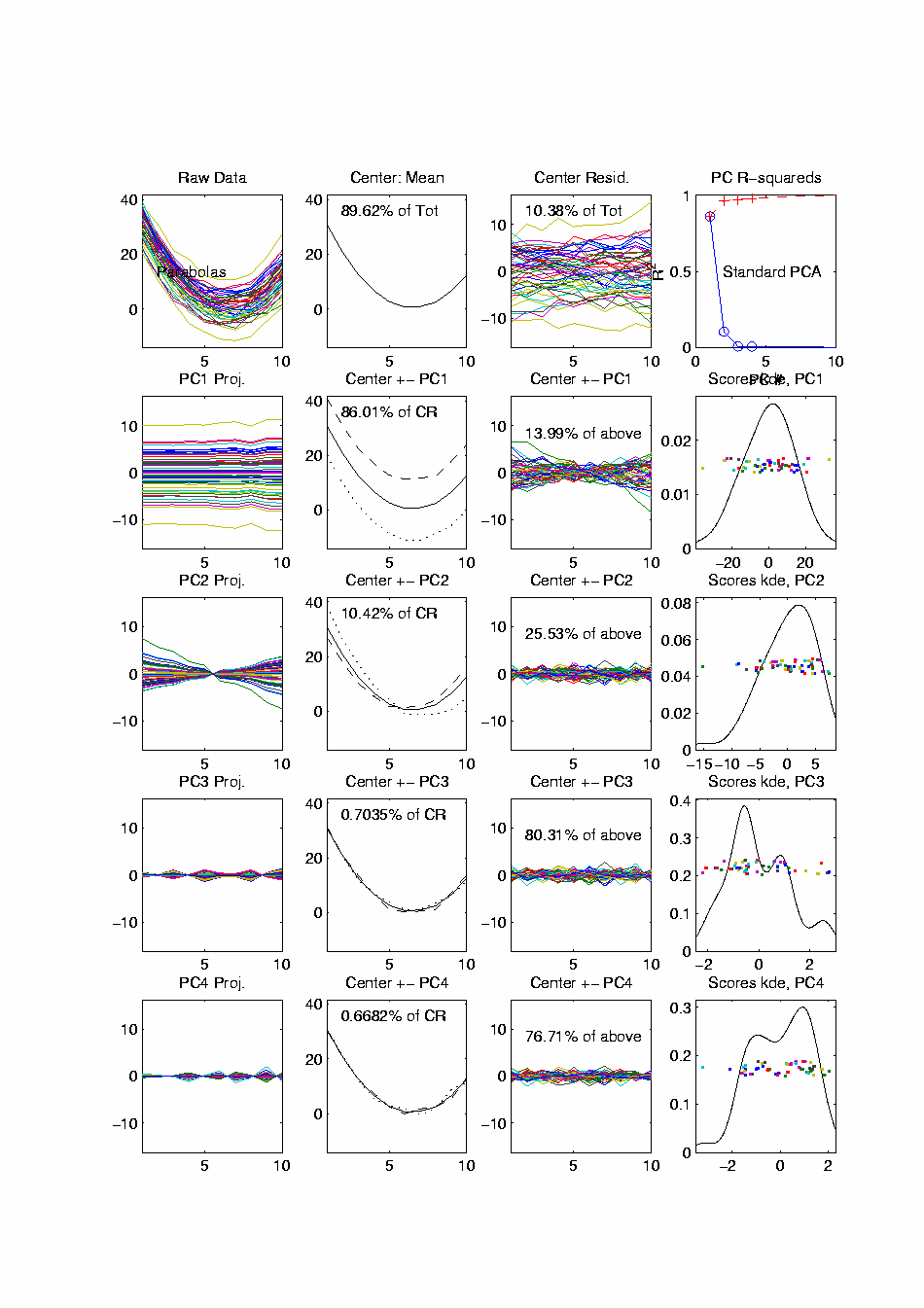 Big Picture Data Visualization
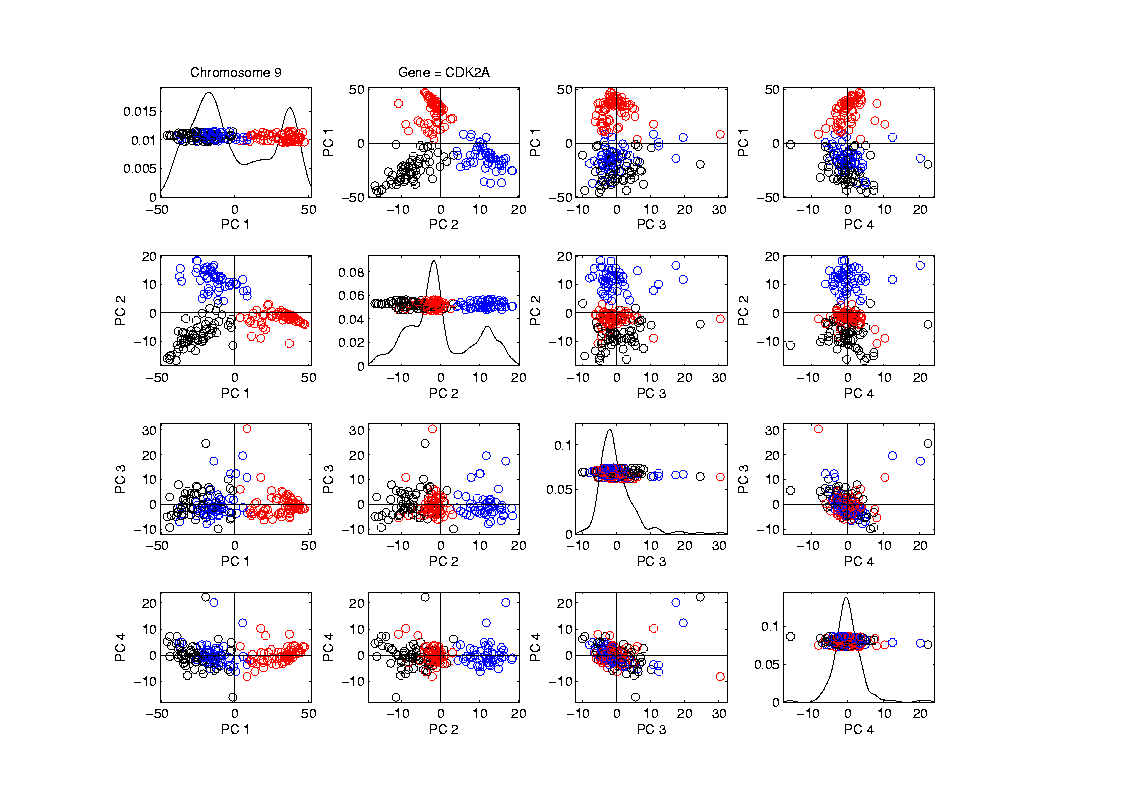 Big Picture Data Visualization
Marginal Distribution Plots
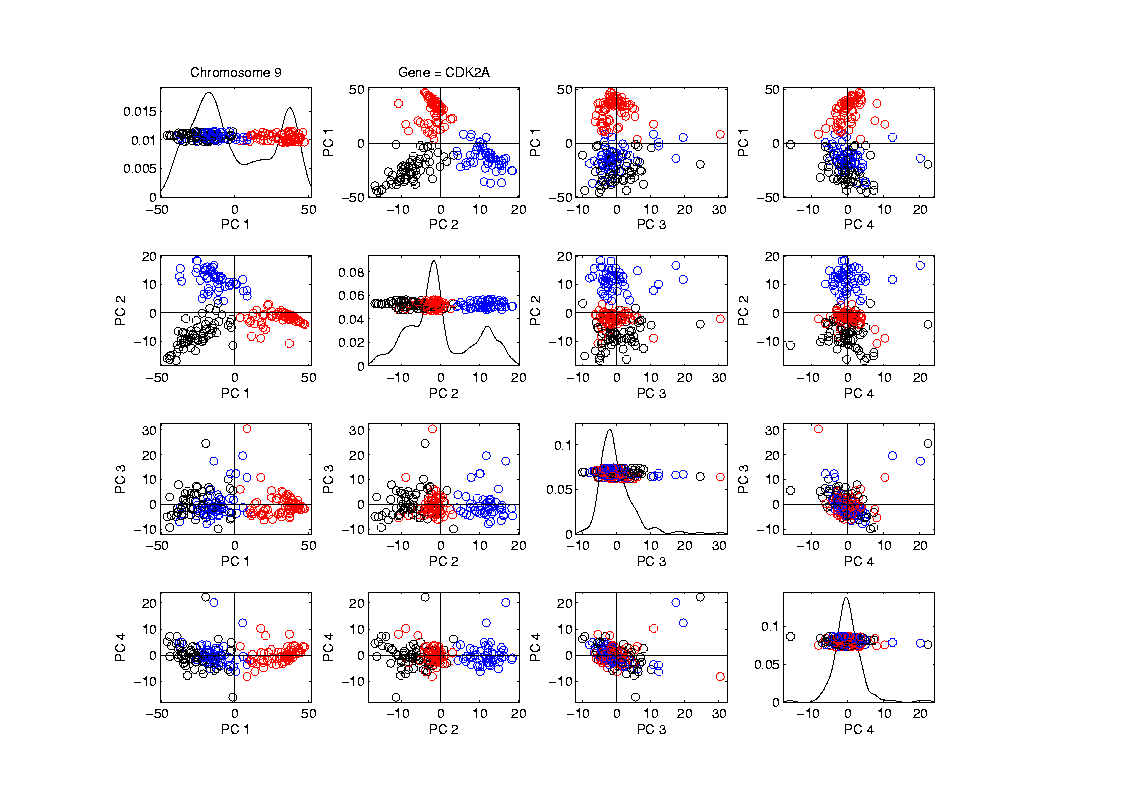 Ideas:  
    For Each Variable
    Study 1-d Distributions
    Simultaneous Views:
    Jitter Plots
    Smooth Histograms (Kernel Density Est’s)
Marginal Distribution Plots
Marginal Distribution Plots
Representative Subset of Variables:
  Sort Variables on a Data Summary
  E.g Mean, S.D., Skewness, Median, …  
  Usually Take Nearly Equally Spaced Grid
  Sometimes Specify Variables
  E.g. All Largest (or Smallest) Summaries
Marginal Distribution Plots
Note Often Useful for:
Object Determination / Representation

  Which Variables to Include?
  How to Scale Variables?
  Need to Transform (e.g. log) Variables?
Marginal Distribution Plots
Marginal Distribution Plots
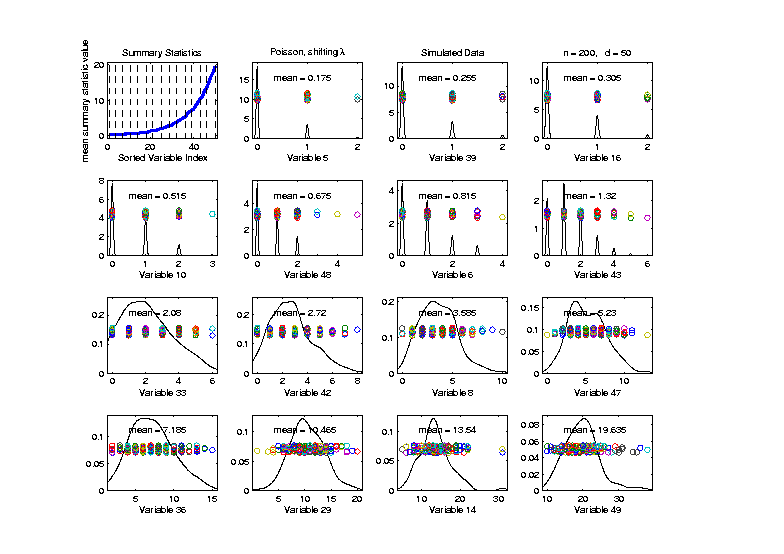 Summary 
Plot with
Equal
Spacing
Marginal Distribution Plots
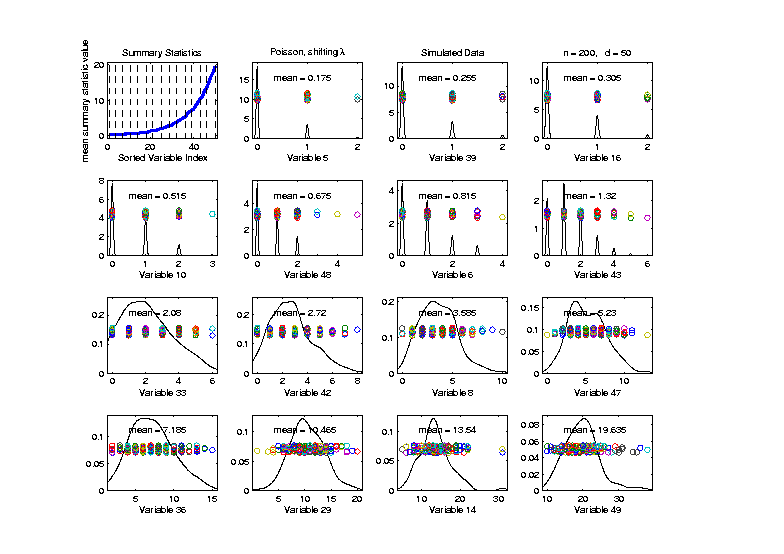 Dashed Lines 
Correspond
To 1-d Distn’s
Marginal Distribution Plots
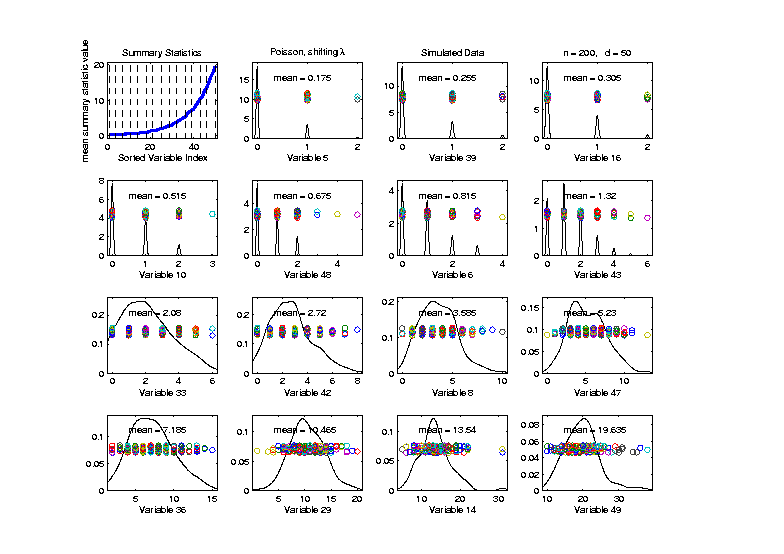 Wide Range
Of Poissons
Marginal Distribution Plots
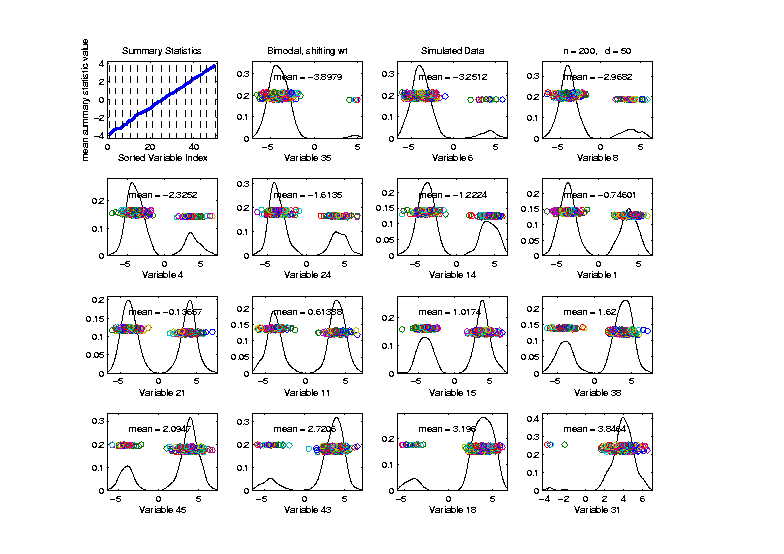 Marginal Distribution Plots
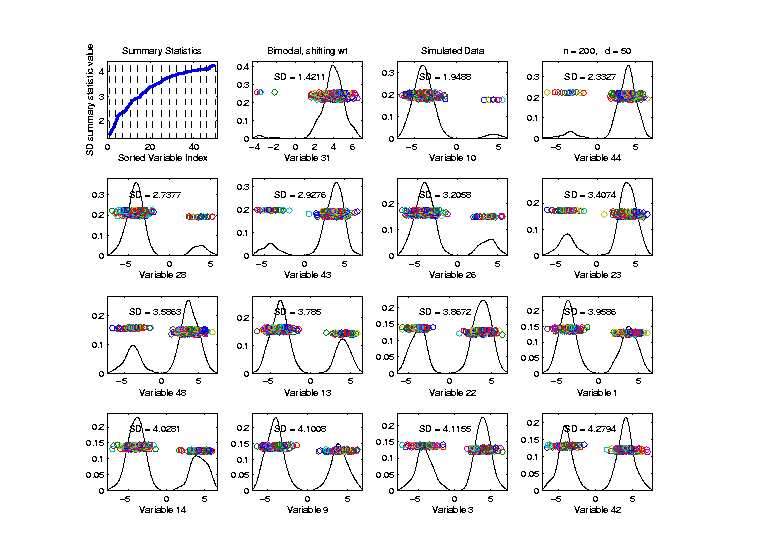 Marginal Distribution Plots
Additional Summaries:       Skewness
Measure Asymmetry

        Left Skewed                Right Skewed





(Thanks to Wikipedia)
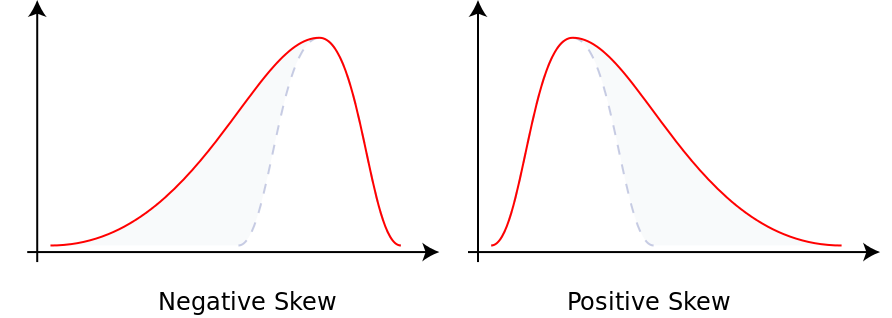 Marginal Distribution Plots
Marginal Distribution Plots
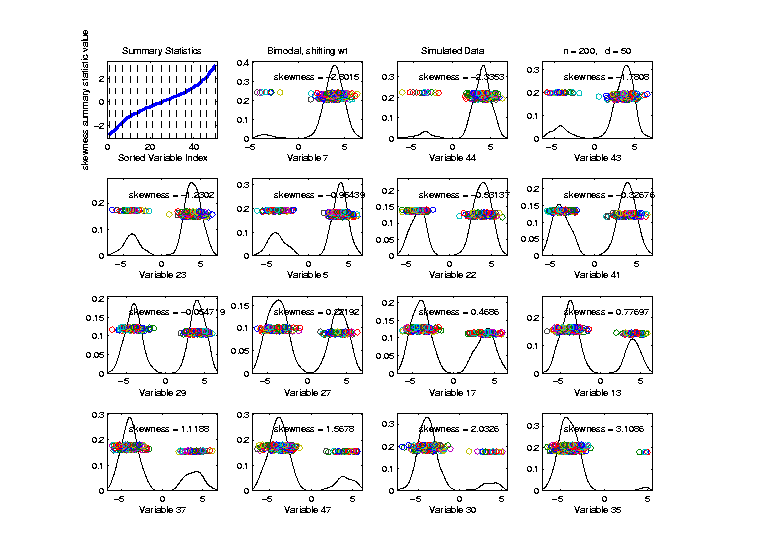 Marginal Distribution Plots
Marginal Distribution Plots
Marginal Distribution Plots
Additional Summaries:       Kurtosis
4-th Moment Summary

Nice Graphic


(from mvpprograms.com)
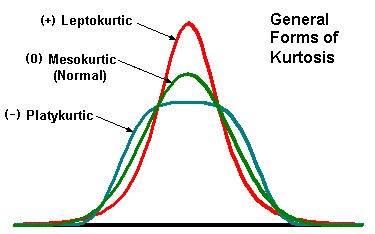 Marginal Distribution Plots
Additional Summaries:       Kurtosis
4-th Moment Summary
PositiveBig at Peak
And Tails 
(with controlled
 variance)
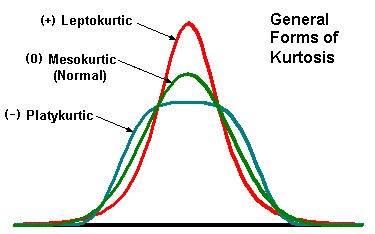 Marginal Distribution Plots
Additional Summaries:       Kurtosis
4-th Moment Summary

NegativeBig in Flanks
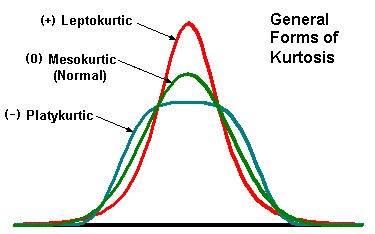 Marginal Distribution Plots
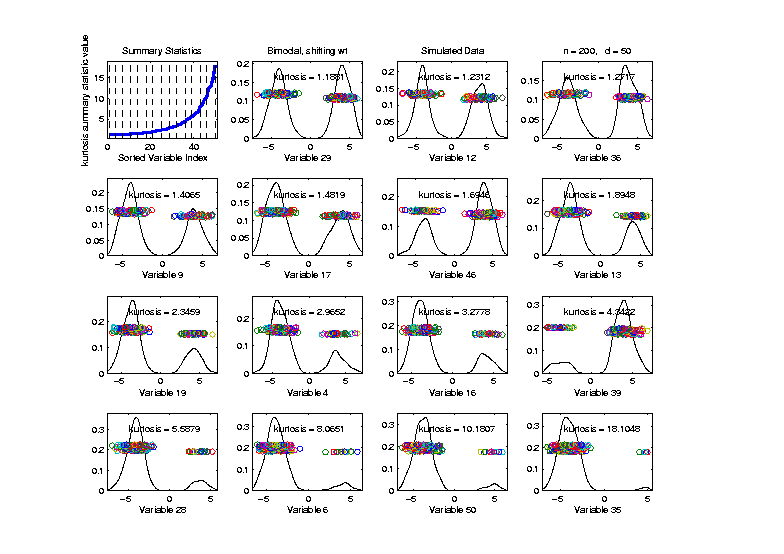 Marginal Distribution Plots
Marginal Distribution Plots
Spanish Male Mortality Data
Recall Value of Log Transform
Now Focus on Marginals
E. g. Just These Values
Or Just These
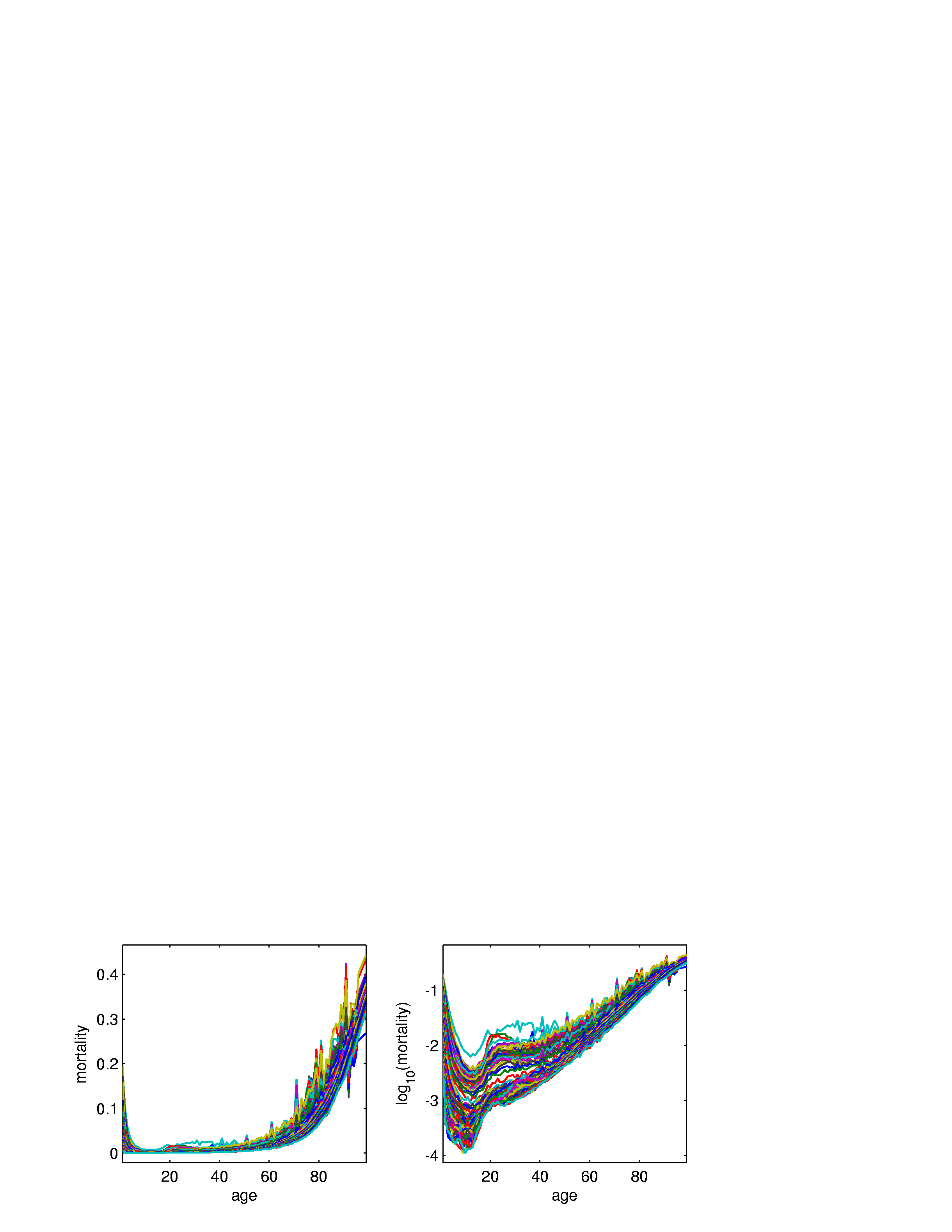 Marginal Distribution Plots
Spanish Male Mortality Data  (Raw)

Note Many 
Skewed
Marginals

Poor “Use 
of Range”
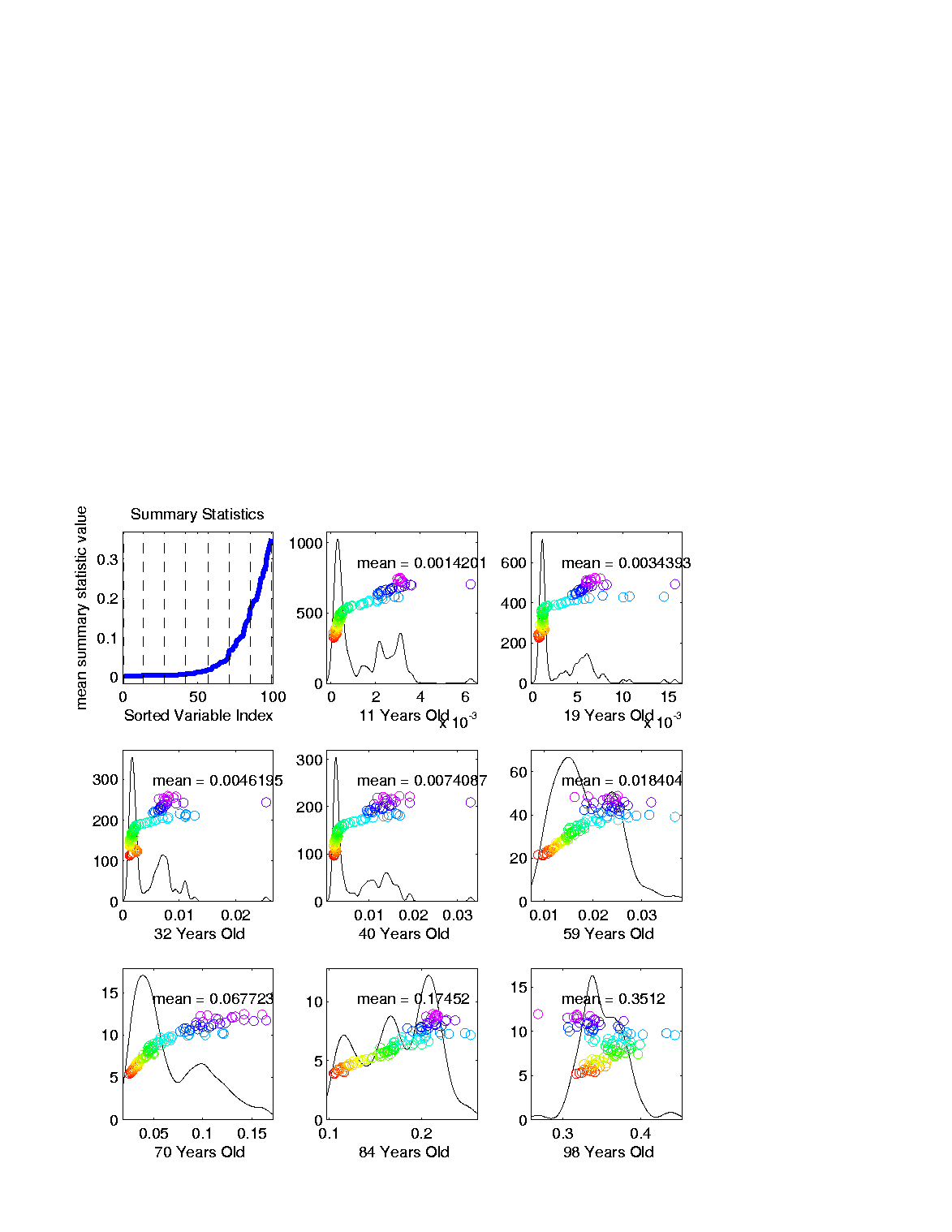 Marginal Distribution Plots
Spanish Male Mortality Data   (log10 scale)

Much Less
Skewness

Now Focus 
On (Important)
Bimodality

Much Better
“Use of Range”
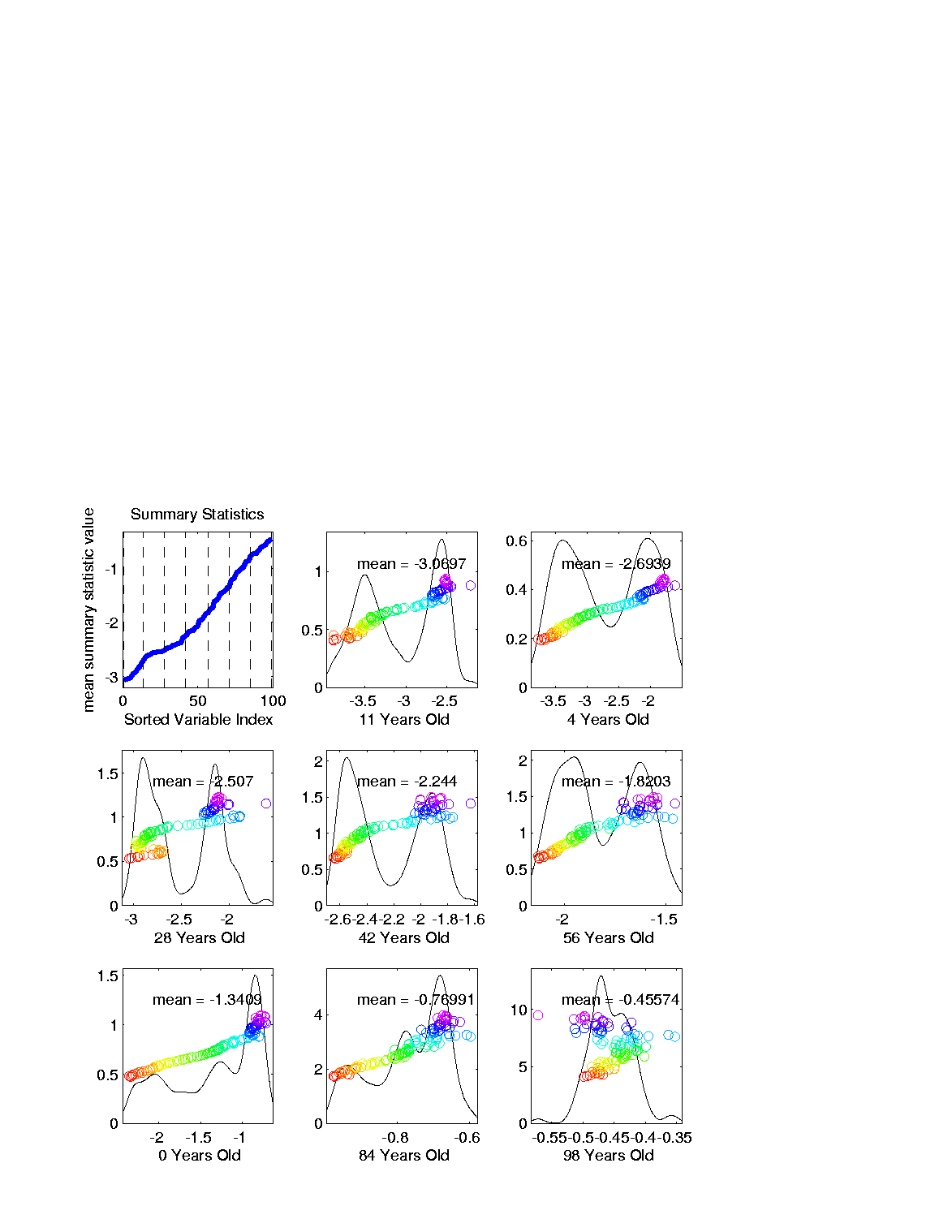 Marg. Dist. Plot Data Example
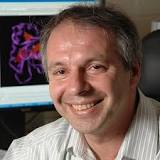 (Thanks to Alex Tropsha Lab)
Marg. Dist. Plot Data Example
Drug Discovery – PCA Scatterplot

Dominated
By Few
Large 
Compounds

Not Good
Blue - Red
Separation
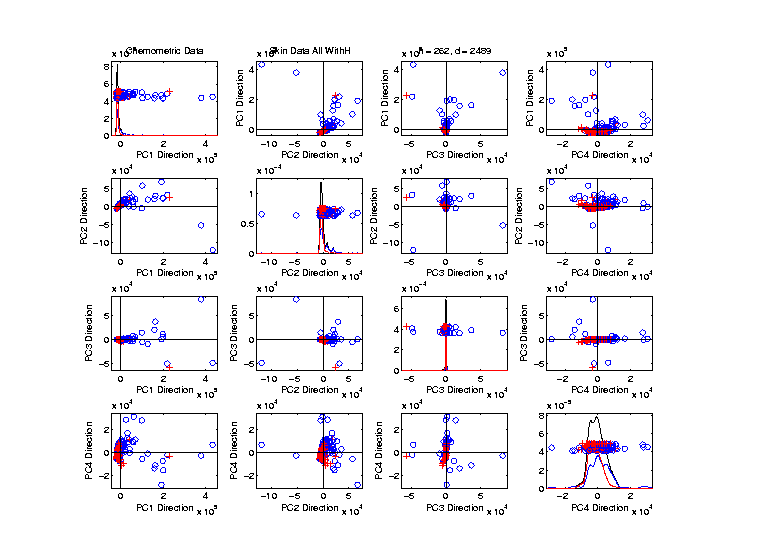 Marg. Dist. Plot Data Example
Drug Discovery – Sort on Means

Very Few 
Are Crazy 
Big

Will They
Dominate
PCA???
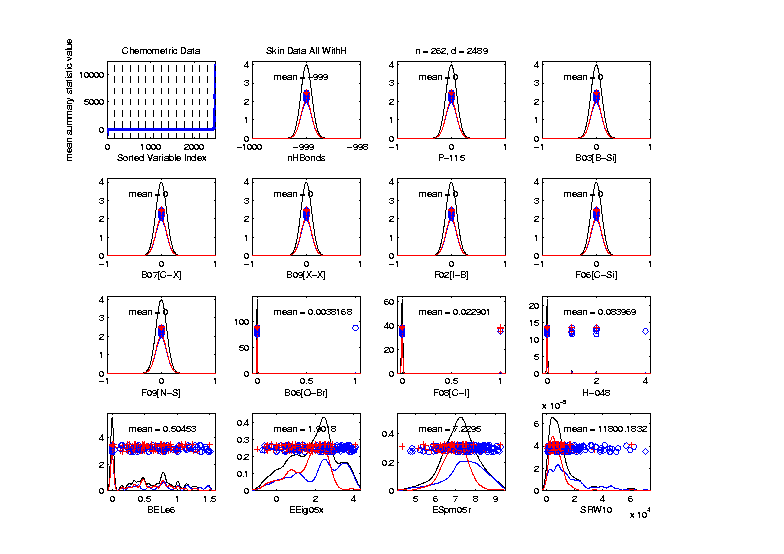 Marg. Dist. Plot Data Example
Drug Discovery – Sort on Means


Note: Many 
With No
Variation???
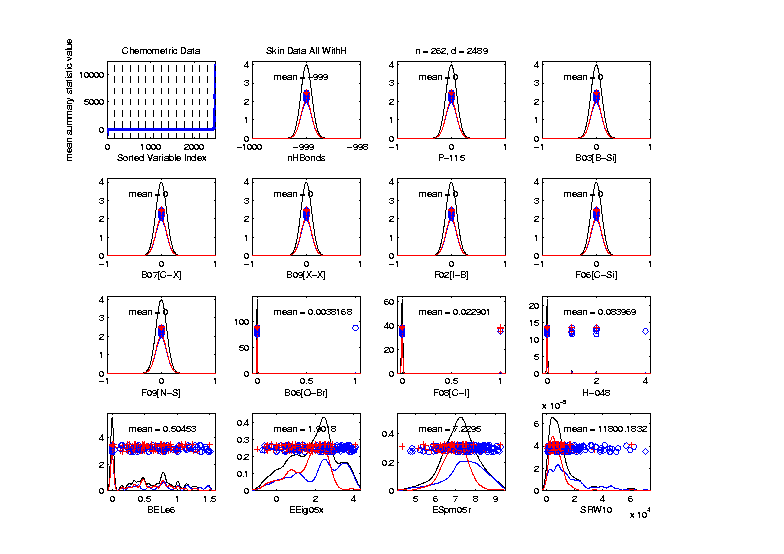 Marg. Dist. Plot Data Example
Drug Discovery – Sort on Means





Suspicious
Value ???
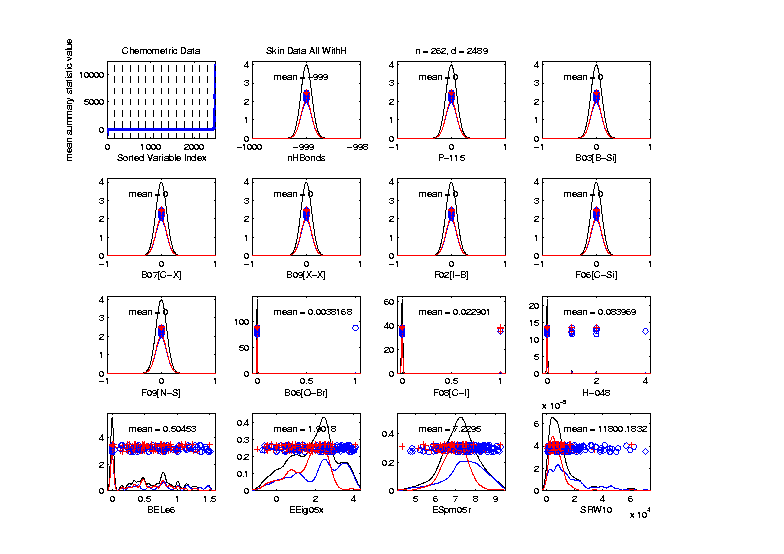 Marg. Dist. Plot Data Example
Drug Discovery – Sort on Means

Note:
Sub-Densities
Highlight
Blue – Red
Differences
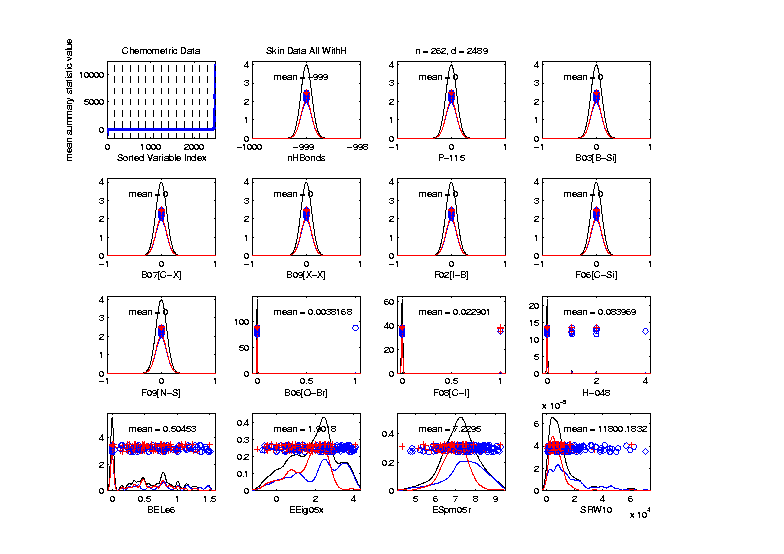 Marg. Dist. Plot Data Example
Drug Discovery – Sort on Means





Note:
Descriptor
Names
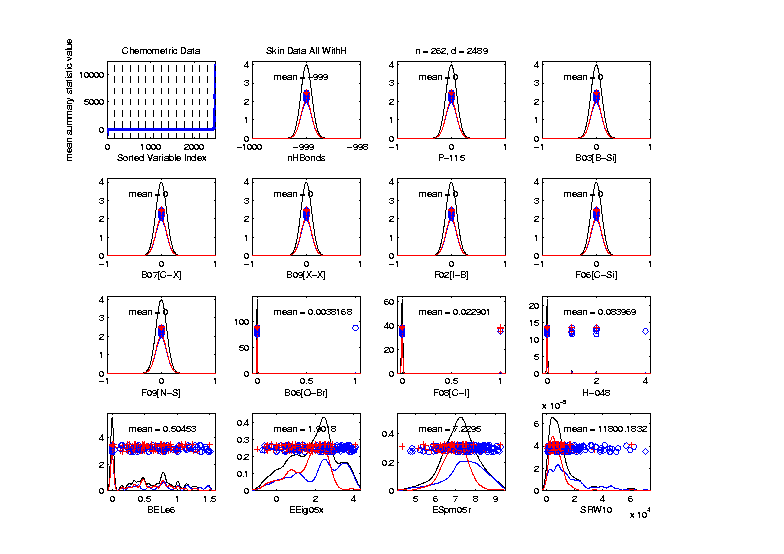 Marg. Dist. Plot Data Example
Drug Discovery – Sort on Standard Deviation

Very Large
Number of
0-Variation
Variables

(No Useful
   Info…)
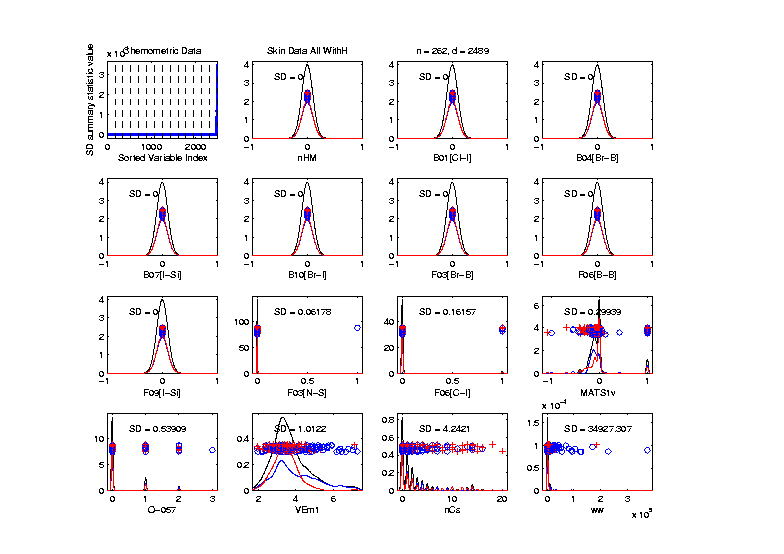 Marg. Dist. Plot Data Example
Drug Discovery – Sort on Means
Investigate Weird -999 Values


Note:    Sometimes Such Values Are Used To Code Missing Values

(And Nobody Remembers to Say So)
(Not Too Bad Until Big Values Added In)
Marg. Dist. Plot Data Example
Drug Discovery – Sort on Means
Investigate Weird -999 Values, Via Mean

Look at
Smallest
Mean Values

(All Dashed
Bars On Left)
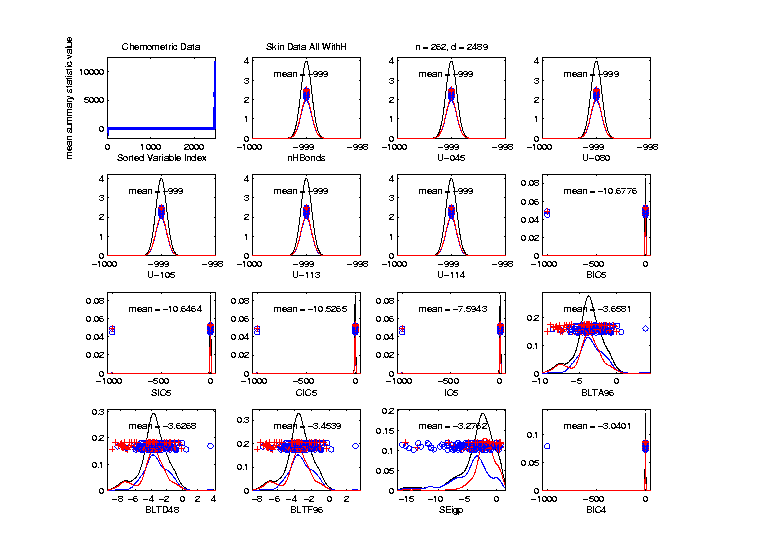 Marg. Dist. Plot Data Example
Drug Discovery – Sort on Means
Investigate Weird -999 Values, Via Mean,
Smallest

6 Variables
Are All -999
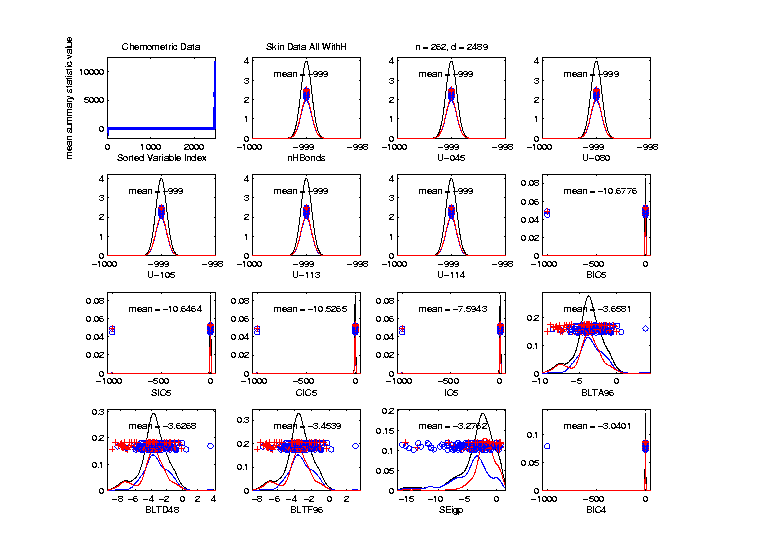 Marg. Dist. Plot Data Example
Drug Discovery – Sort on Means
Investigate Weird -999 Values, Via Mean,
Smallest

6 Variables
Are All -999

Other Have
Some -999
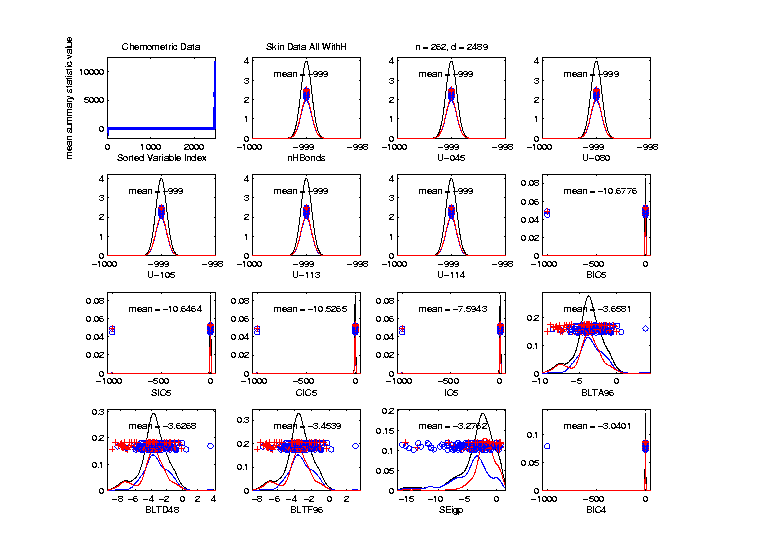 Marg. Dist. Plot Data Example
Drug Discovery 
Focus on -999 Values, Using Minimum, 
Equally 
Spaced


Not Too
Many Such 
Variables
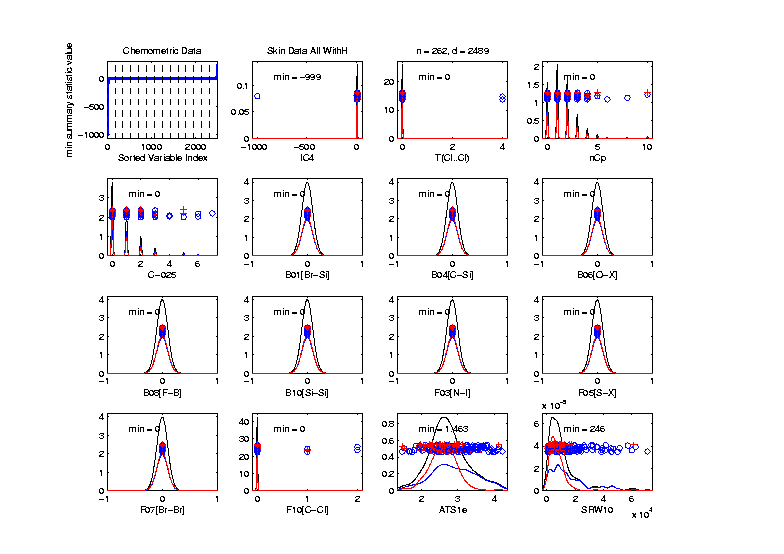 Marg. Dist. Plot Data Example
Drug Discovery 
Focus More on -999 Values, Using Minimum, 
Smallest 15 



(Again All 
Dashed
Bars On 
Left)
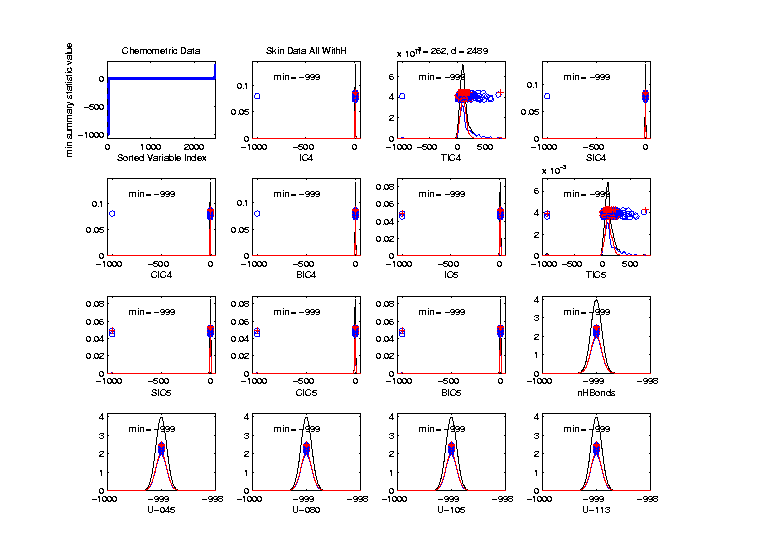 Marg. Dist. Plot Data Example
Marg. Dist. Plot Data Example
Drug Discovery  - Full Data PCA from Above


(Include
 To Show
  Contrast)
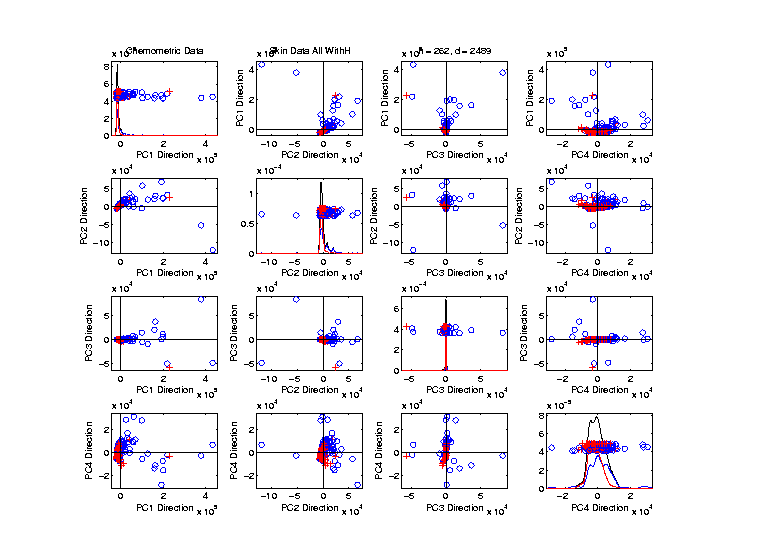 Marg. Dist. Plot Data Example
Drug Discovery  - PCA After Variable Deletion

Looks Very
Similar!
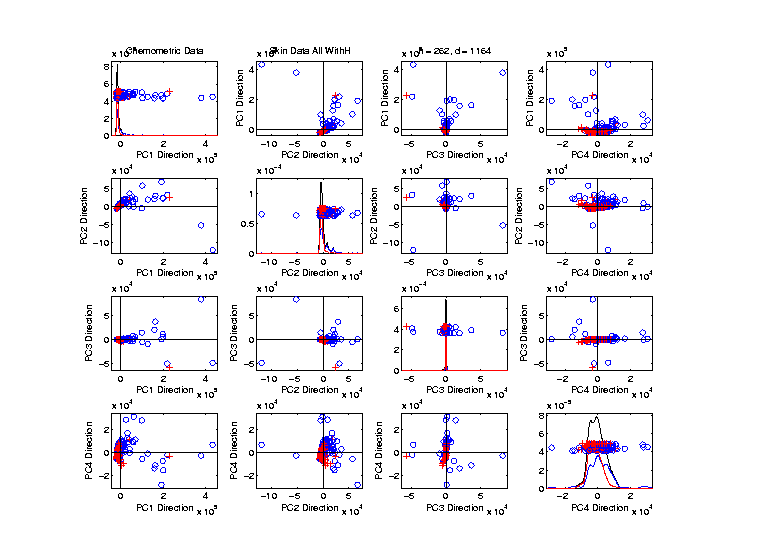 Marg. Dist. Plot Data Example
Drug Discovery  - PCA After Variable Deletion


Makes Sense
For 0-Var
Variables
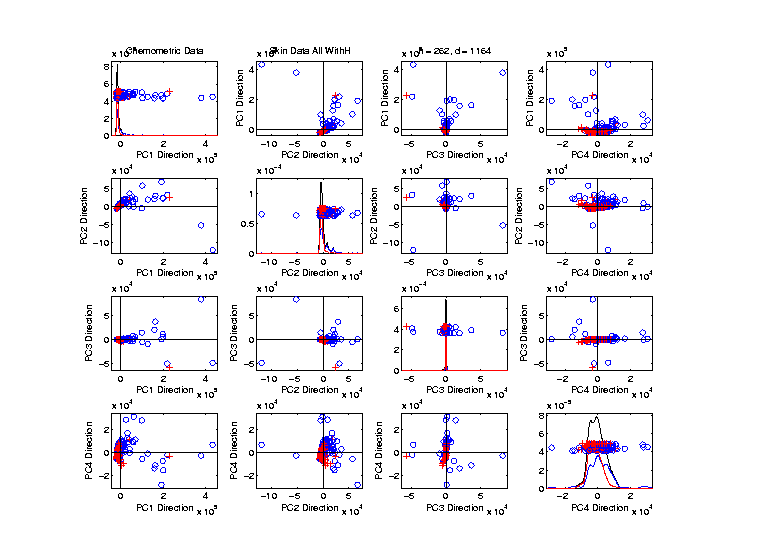 Marg. Dist. Plot Data Example
Drug Discovery  - PCA After Variable Deletion



-999s Have
No Impact
Since Others
Much Bigger!
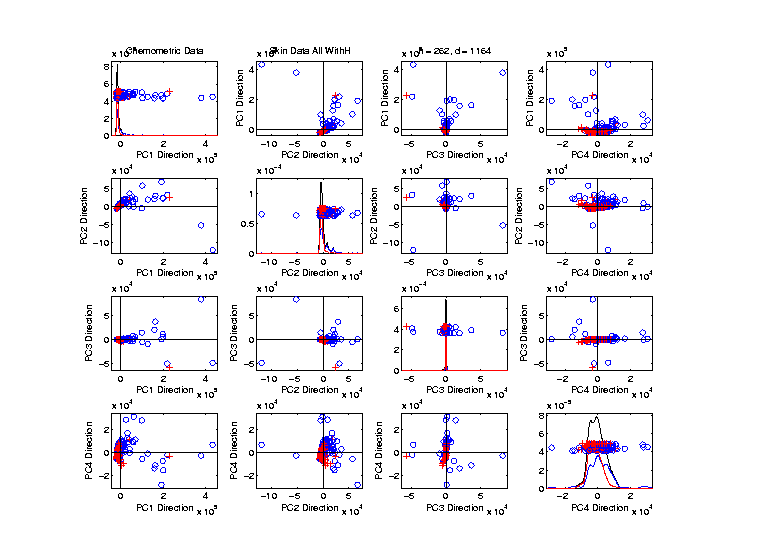 Marg. Dist. Plot Data Example
Drug Discovery  - After Variable Deletion
Sort Marginals On Means, Equally Spaced


Still Have
Massive
Variation
In Types
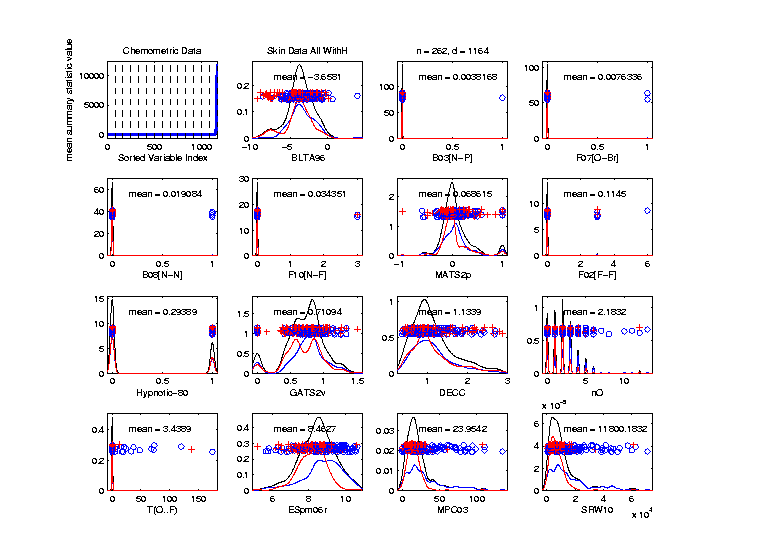 Marg. Dist. Plot Data Example
Drug Discovery  - After Variable Deletion
Sort Marginals On Means, Equally Spaced



Still Have
Very Few 
That Are 
Very Big
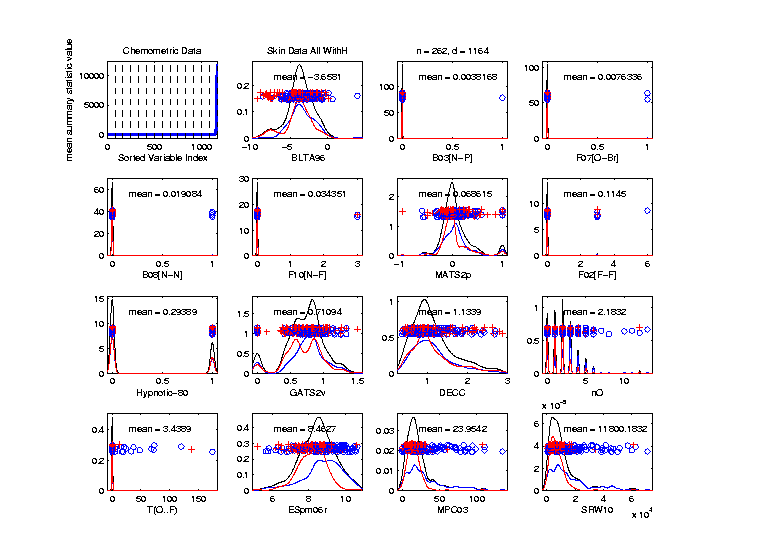 Marg. Dist. Plot Data Example
Drug Discovery  - Sort Marginals On SDs,
Equally Spaced To Study Variation

Very Wide
Range

Standardization
May Be Useful
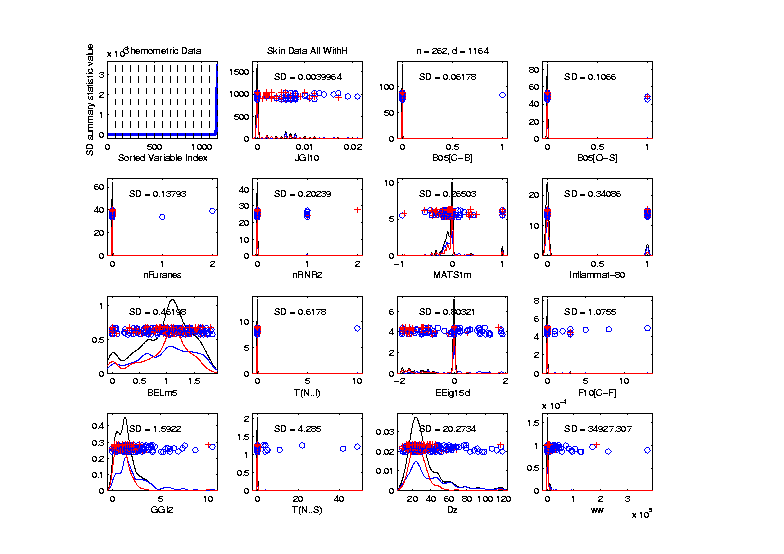 Marg. Dist. Plot Data Example
Drug Discovery  - Sort Marginals On SDs,
Equally Spaced To Study Variation


Now See
Some 
Very Small

How Many?
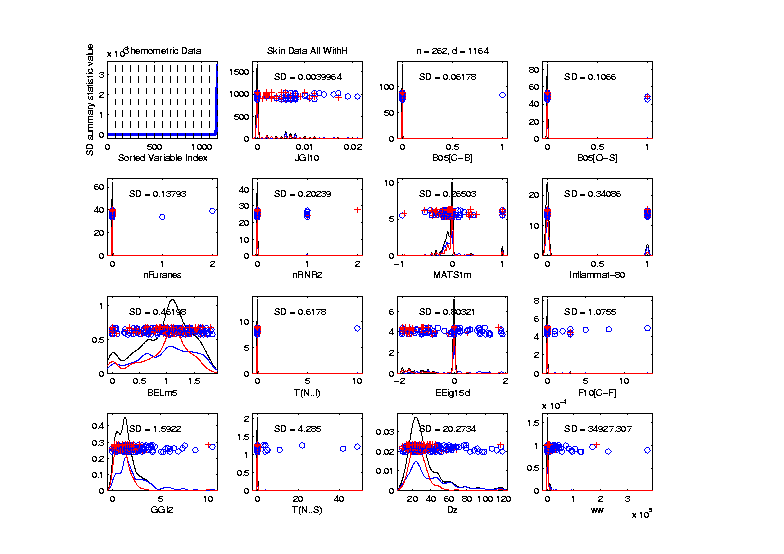 Marg. Dist. Plot Data Example
Drug Discovery  - Sort Marginals On SDs,
Smallest

Several
Very Small
Variables

Some Very
Skewed???
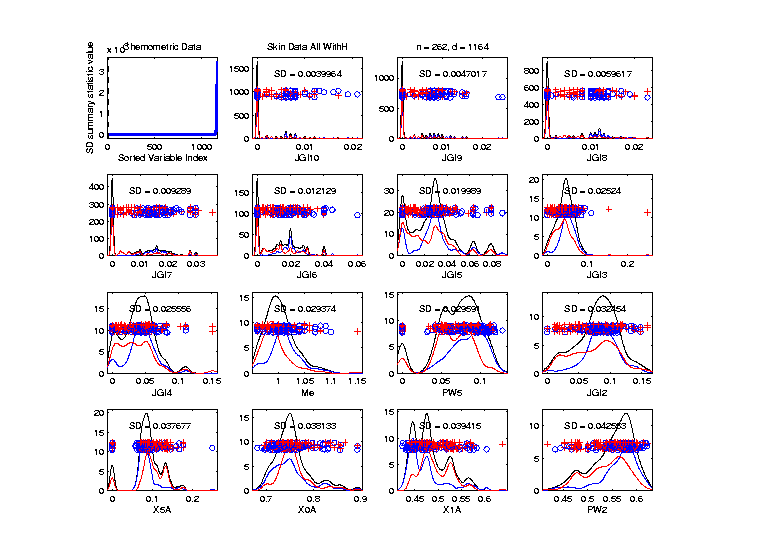 Marg. Dist. Plot Data Example
Drug Discovery  - Sort On Skewness

Wide Range
(Consider
 Transform-
   ation)

0-1s Very
Prominent
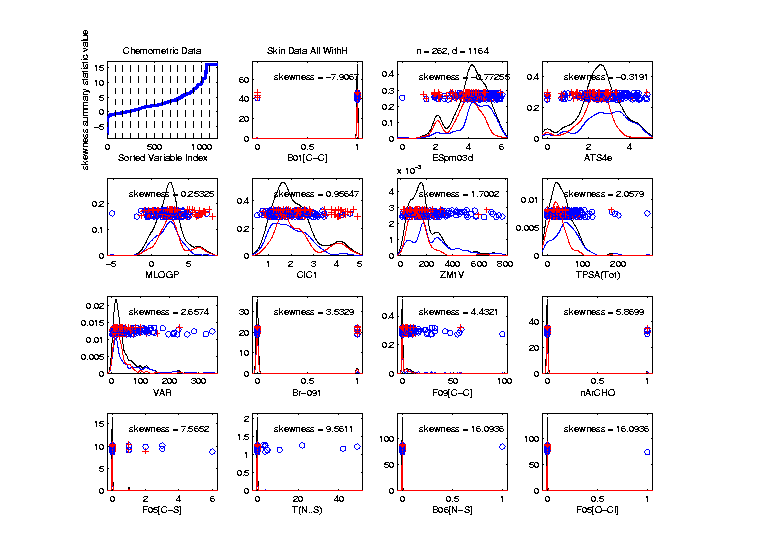 Marg. Dist. Plot Data Example
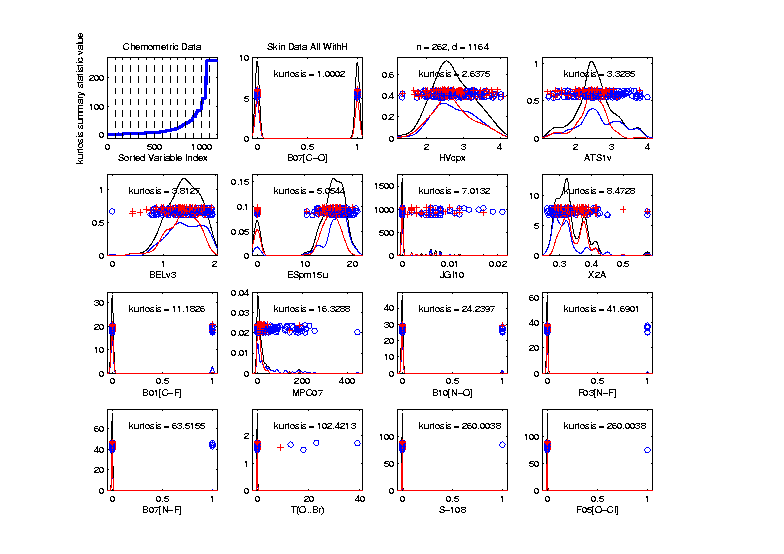 Marg. Dist. Plot Data Example
Drug Discovery  - Sort On Number Unique


Shows 
Many 
Binary
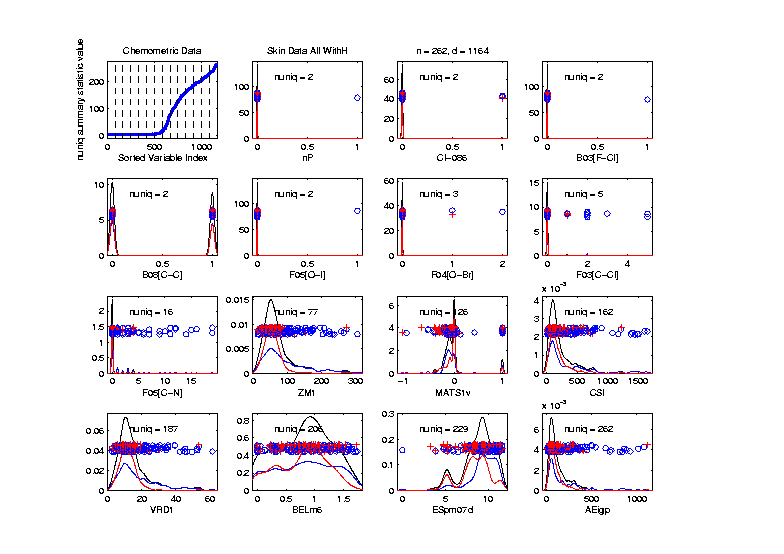 Marg. Dist. Plot Data Example
Drug Discovery  - Sort On Number Unique


Shows 
Many 
Binary

Few Truly
Continuous
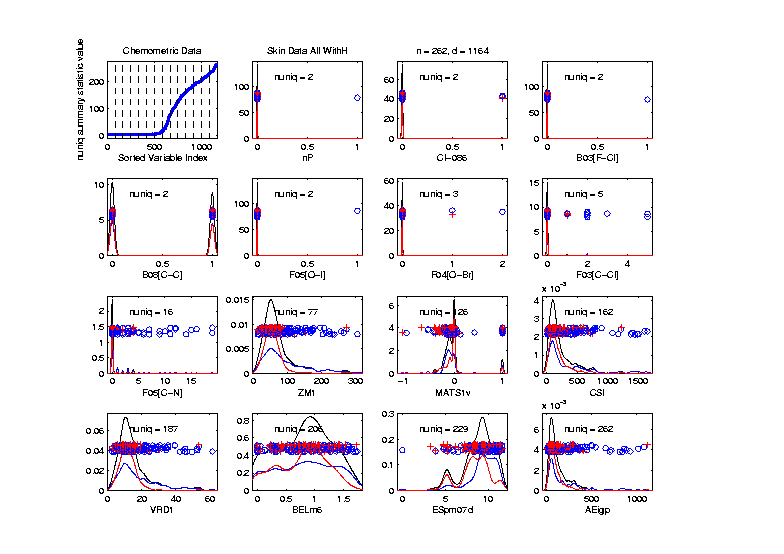 Marg. Dist. Plot Data Example
Drug Discovery  - Sort On Number of Most Frequent

Shows Many 
Have a Very
Common
Value
(Often 0)
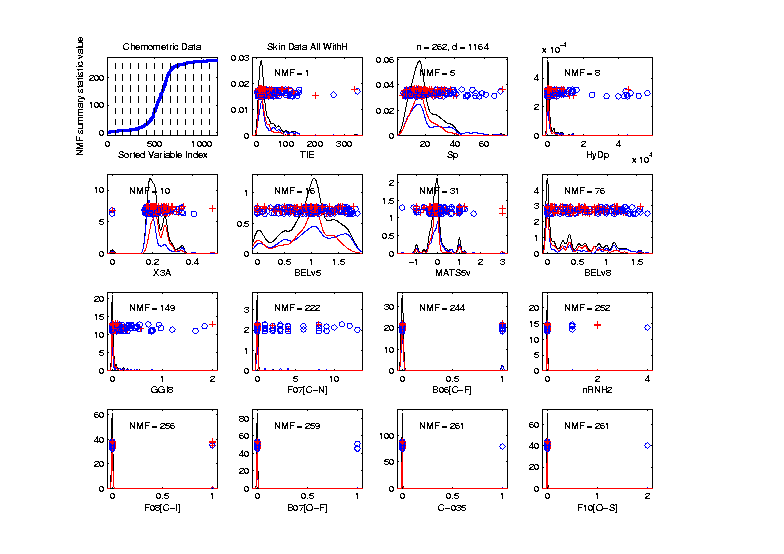 Matlab Software
Recall OODA Software
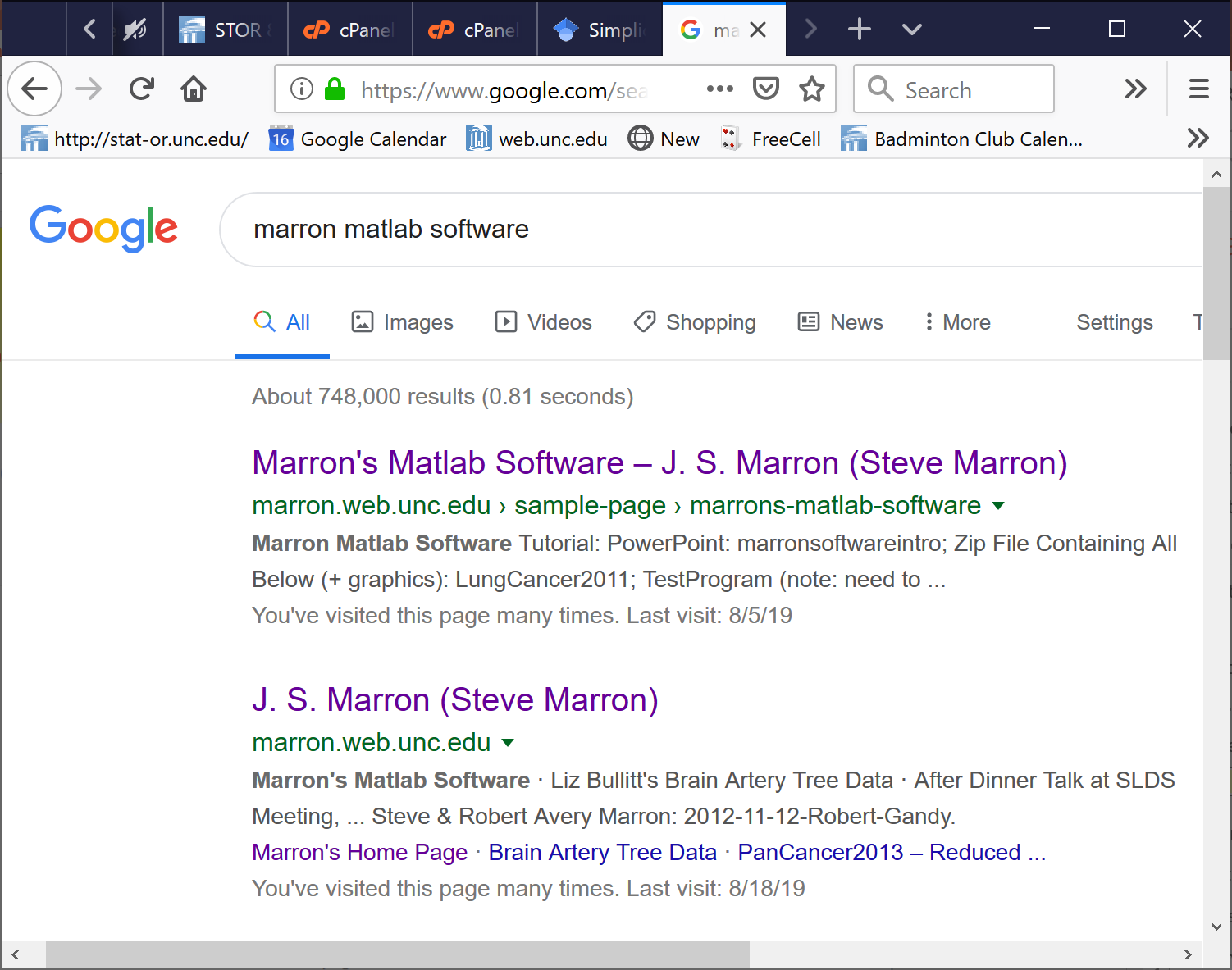 Marginal Distribution Plots
Matlab Software:
MargDistPlotSM.m
In General Directory
Marg. Dist. Plot Data Example
Marg. Dist. Plot Data Example
Drug Discovery  - PCA on Binary Variables

Interesting
Structure?
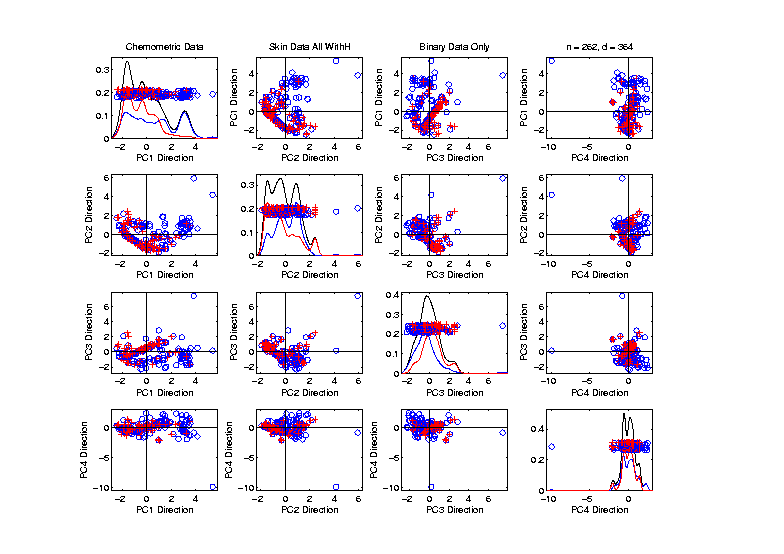 Marg. Dist. Plot Data Example
Drug Discovery  - PCA on Binary Variables

Interesting
Structure?

Clusters?
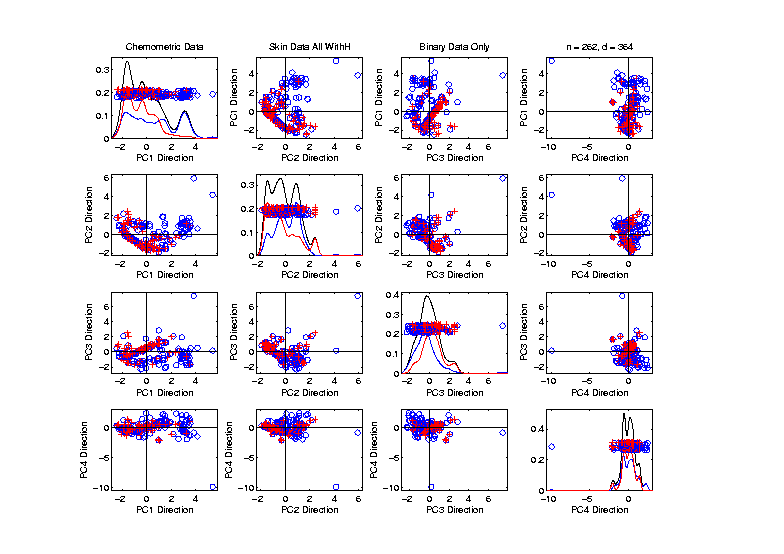 Marg. Dist. Plot Data Example
Drug Discovery  - PCA on Binary Variables

Interesting
Structure?

Clusters?

Stronger
Red vs. Blue
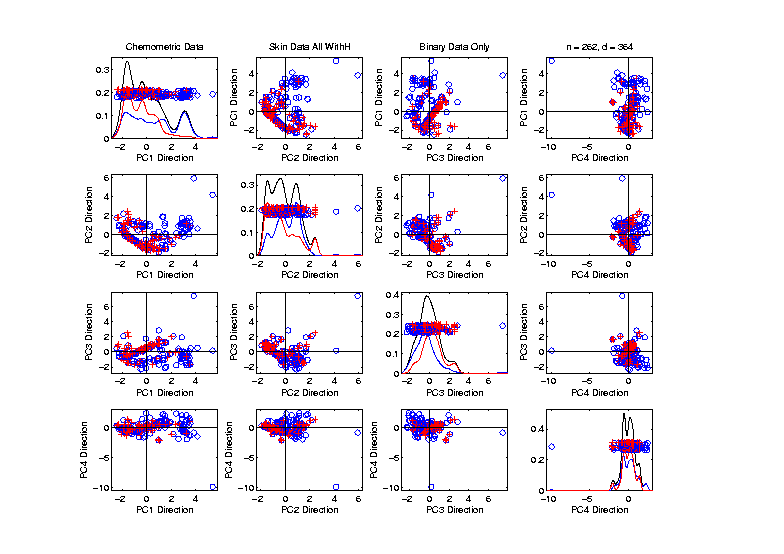 Marg. Dist. Plot Data Example
Drug Discovery  - PCA on Binary Variables

Interesting
Structure?


Can See 
“Activity
 Cliffs”
Maggiora (2006)
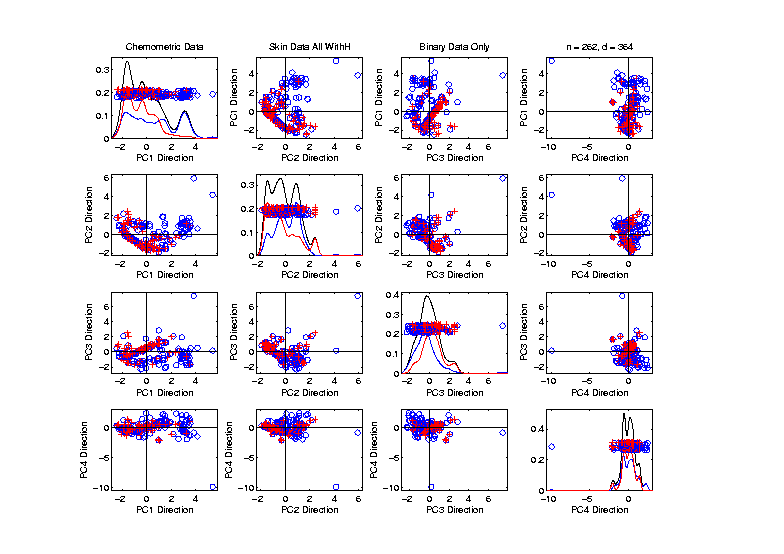 Marg. Dist. Plot Data Example
Drug Discovery - Binary Variables, Mean Sort




Shows 
Many Are 
Mostly 0s
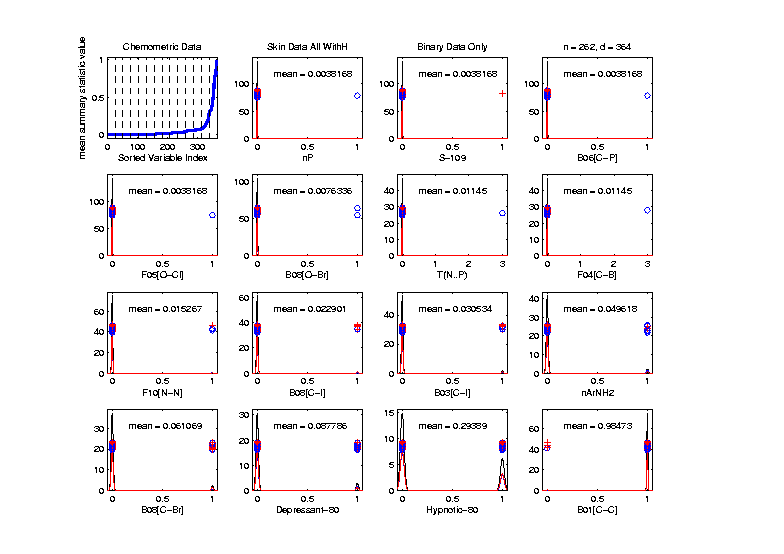 Marg. Dist. Plot Data Example
Common Practice:
Delete “Mostly 0” Variables (little information)

More Careful Look, Borysov et al (2016)
 These Can Contain Useful Info
(Especially When So Many)
Not Clear What This Means!
Marg. Dist. Plot Data Example
An Approach to Wildly 
Different Variable Scaling
Marg. Dist. Plot Data Example
Drug Discovery  - PCA on non-Binary Variables


Interesting
Structure?
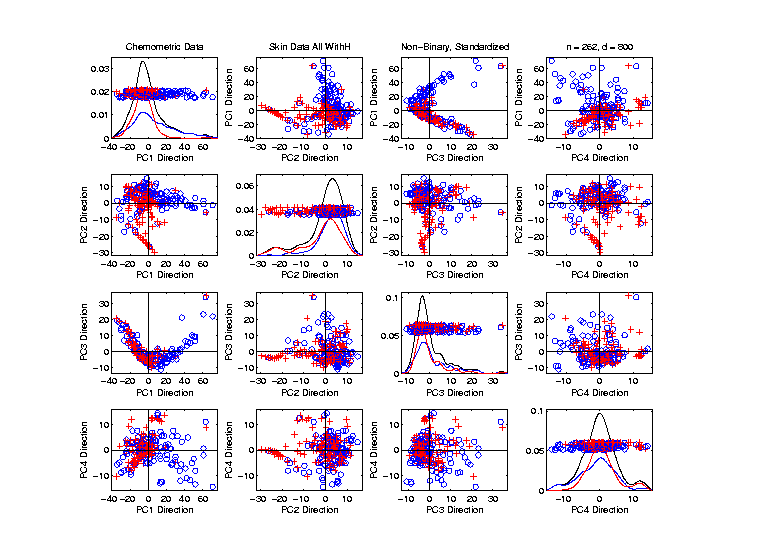 Marg. Dist. Plot Data Example
Drug Discovery  - PCA on non-Binary Variables


Interesting
Structure?

Suggests
Subtypes
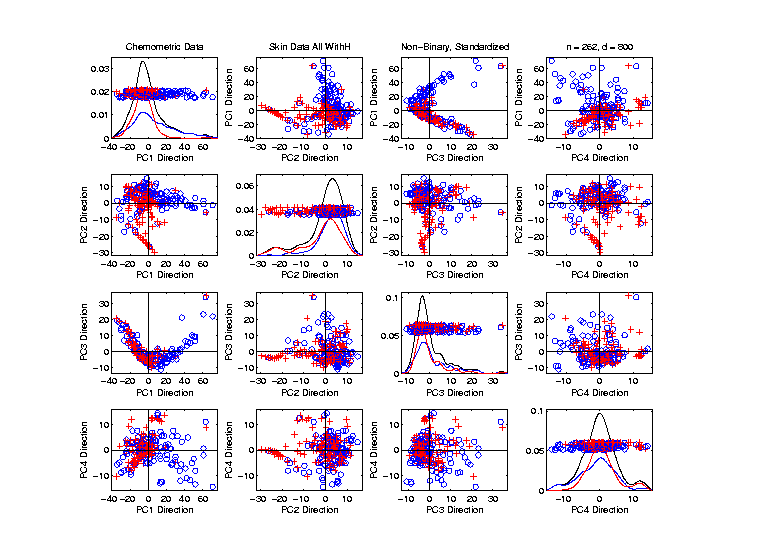 Marg. Dist. Plot Data Example
Drug Discovery  - PCA on non-Binary Variables


Interesting
Structure?

Suggests
Subtypes

Reds Only?
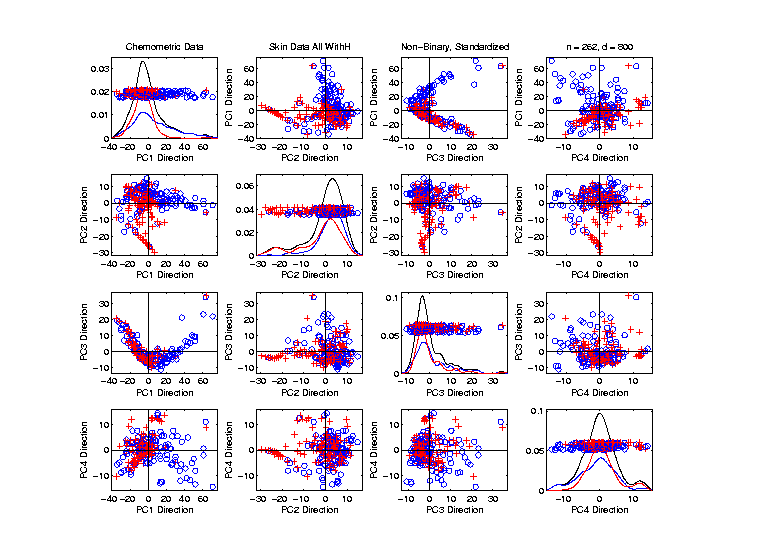 Marg. Dist. Plot Data Example
Drug Discovery  - PCA on non-Binary Variables



Again
Suggestion
Of “Activity
    Cliffs”
Maggiora (2006)
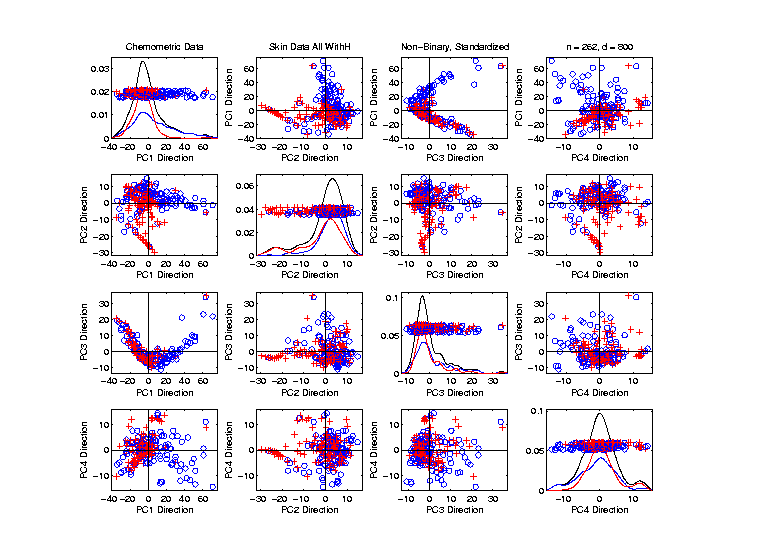 Inference for Drug Discovery Data
Raw Data – DWD & Ortho PCs Scatterplot

Some
Blue - Red
Separation

But Dominated
By Few Large 
Compounds
Now Do Confimatory Analysis
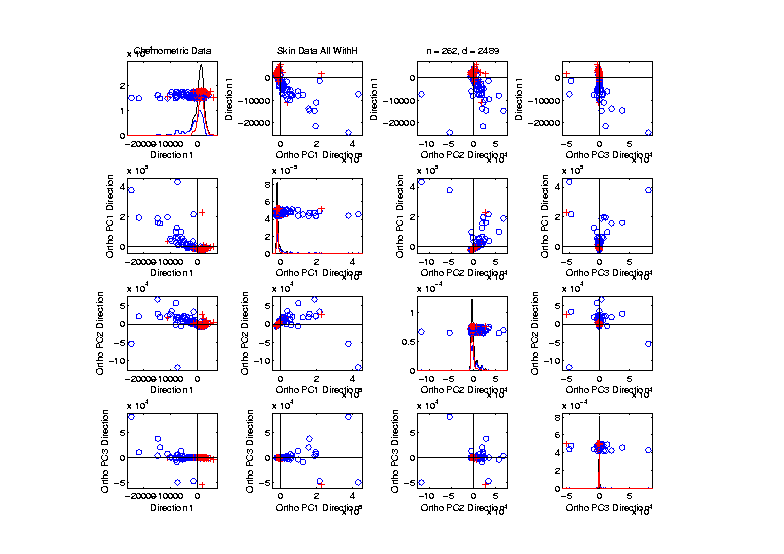 Inference for Drug Discovery Data
Binary Data – DWD & Ortho PCs Scatterplot

Better
Blue - Red
Separation

And
Visualization
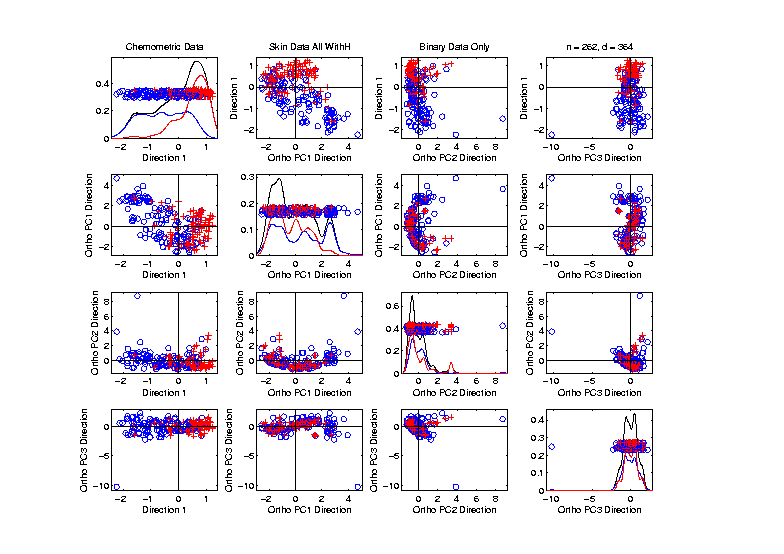 Inference for Drug Discovery Data
Standard’d Non-Binary Data – DWD & OPCA

Better
Blue - Red
Separation
???

Very Useful
Visualization
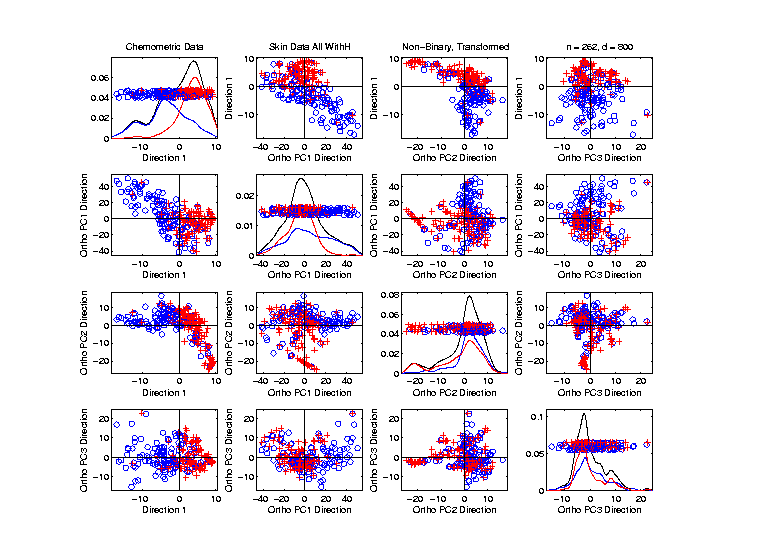 Inference for Drug Discovery Data
DiProPerm test of Blue vs. Red
Full Raw Data


Z = 10.4
Reasonable
Difference
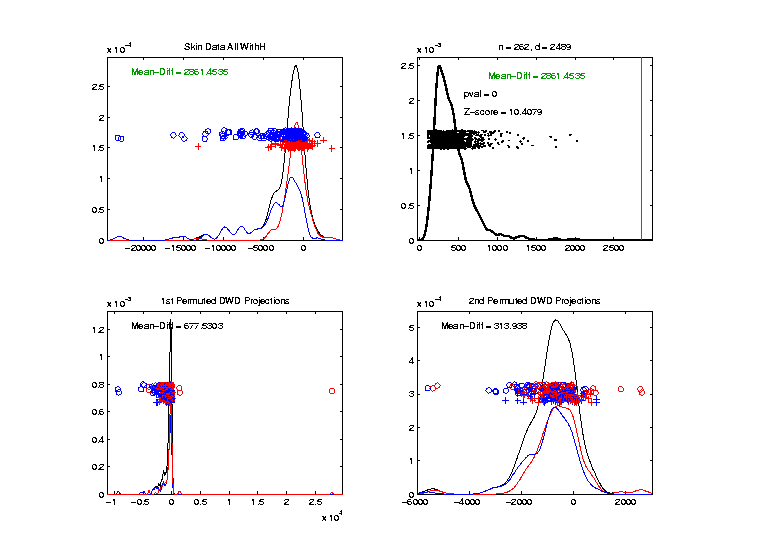 Note Strange
Permutations
Inference for Drug Discovery Data
DiProPerm test of Blue vs. Red
Delete var = 0  &  -999 Variables

Z = 11.6
Slightly
Stronger

No Visual Diff.
Yet DiProPerm
Finds Some
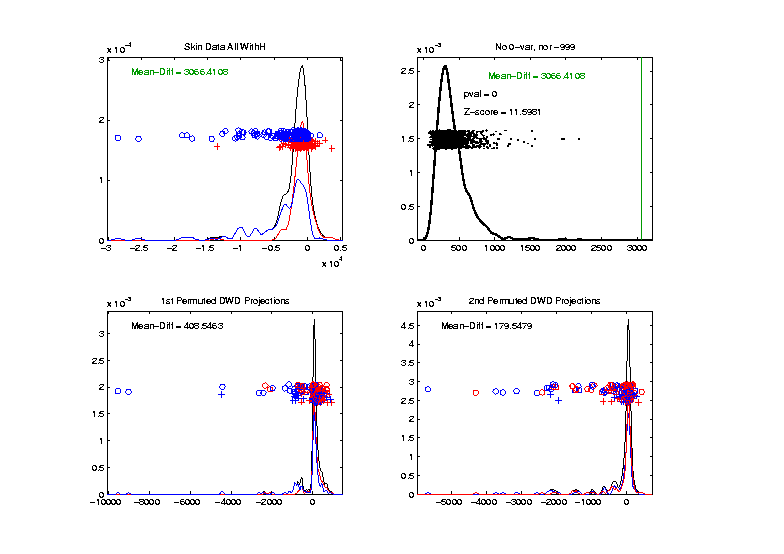 Or Is Difference Within
Simulation Variation???
Inference for Drug Discovery Data
DiProPerm test of Blue vs. Red
Binary Variables Only




Z = 14.6
More Than
Raw Data
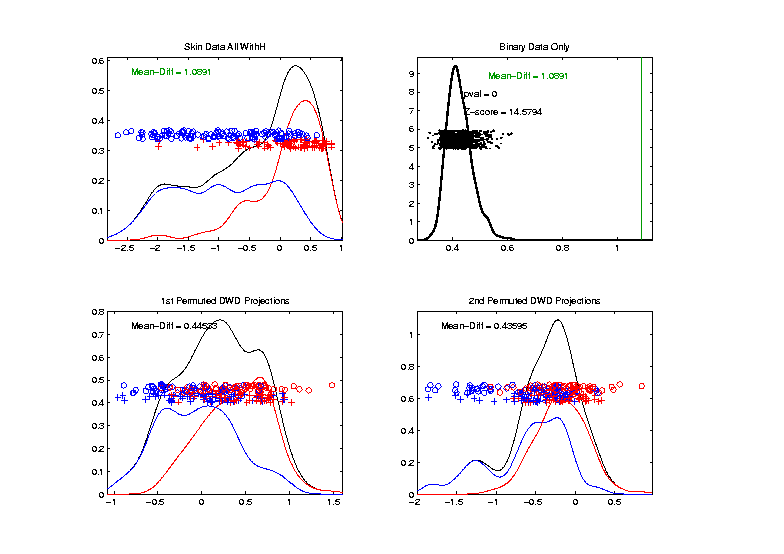 Much Nicer
Permutations
Inference for Drug Discovery Data
DiProPerm test of Blue vs. Red
Non-Binary – Standardized

Z = 17.3
Stronger

Reflects
More Info
In Data
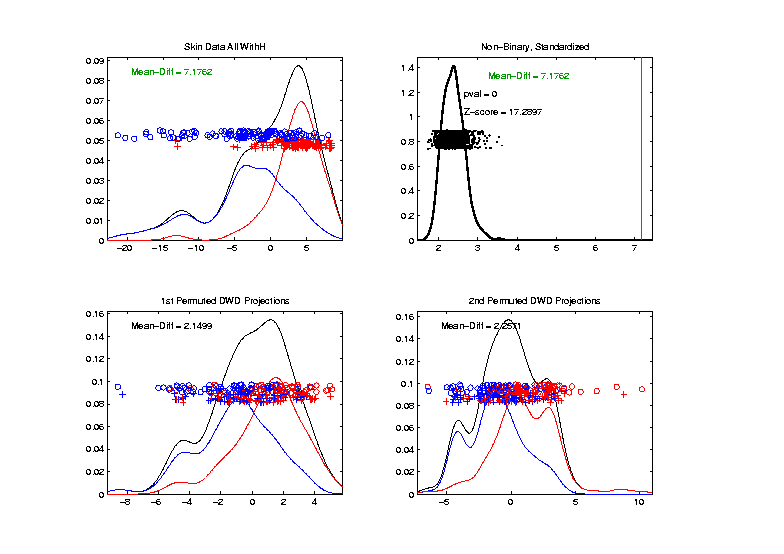 Inference for Drug Discovery Data
DiProPerm test of Blue vs. Red
Non-Binary – Shifted Log Transforms


Z = 17.9
Slightly
Stronger
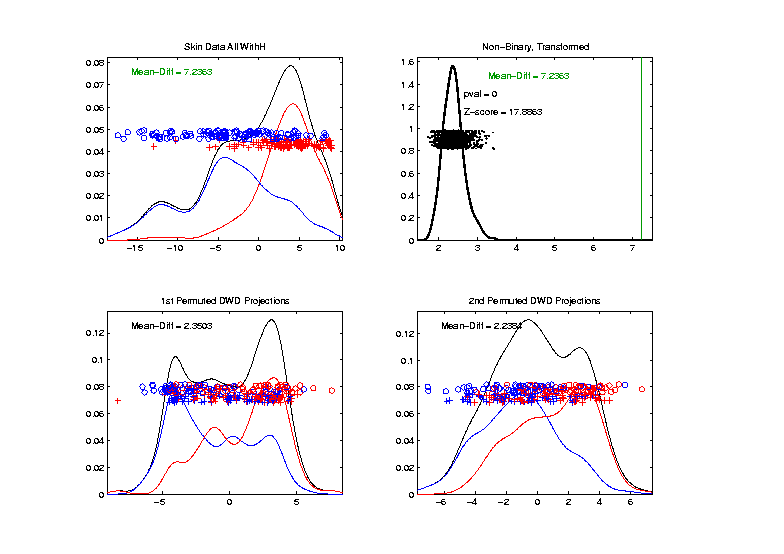 Introduced
Very Soon
Limitation of PCA
Correlation PCA
A related (& better known?) variation of PCA:
Replace cov. matrix with correlation matrix
I.e. do eigen analysis of     




Where
Correlation PCA
Why use correlation matrix?

Makes features “unit free”
e.g.  Height, Weight, Age, $, …
Are “directions in point cloud” meaningful or useful?
Will unimportant directions dominate?
Correlation PCA
Personal Thoughts on Correlation PCA:
Can be very useful 
(especially with noncommensurate units)
Not always, can hide important structure
Illustrate with example
Correlation PCA
Toy Example Contrasting Cov. vs. Corr.
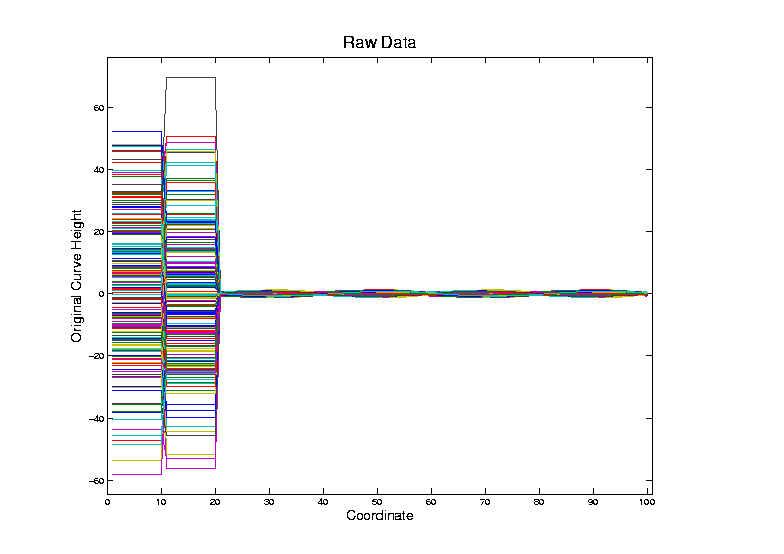 Correlation PCA
Toy Example Contrasting Cov. vs. Corr.

Big Var’n
Part
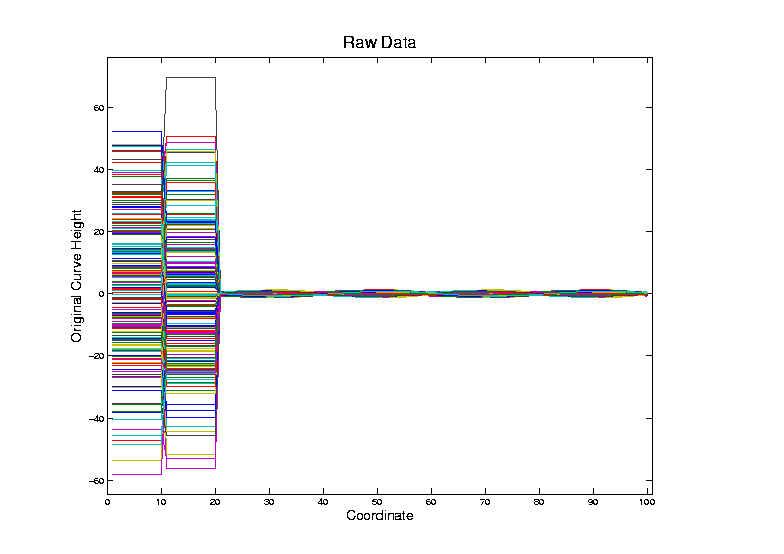 Correlation PCA
Toy Example Contrasting Cov. vs. Corr.

Big Var’n
Part

Small
Var’n
Part
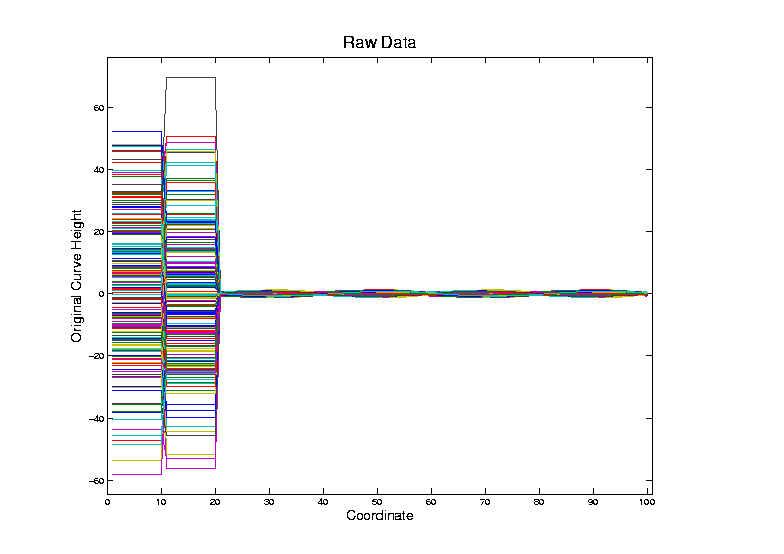 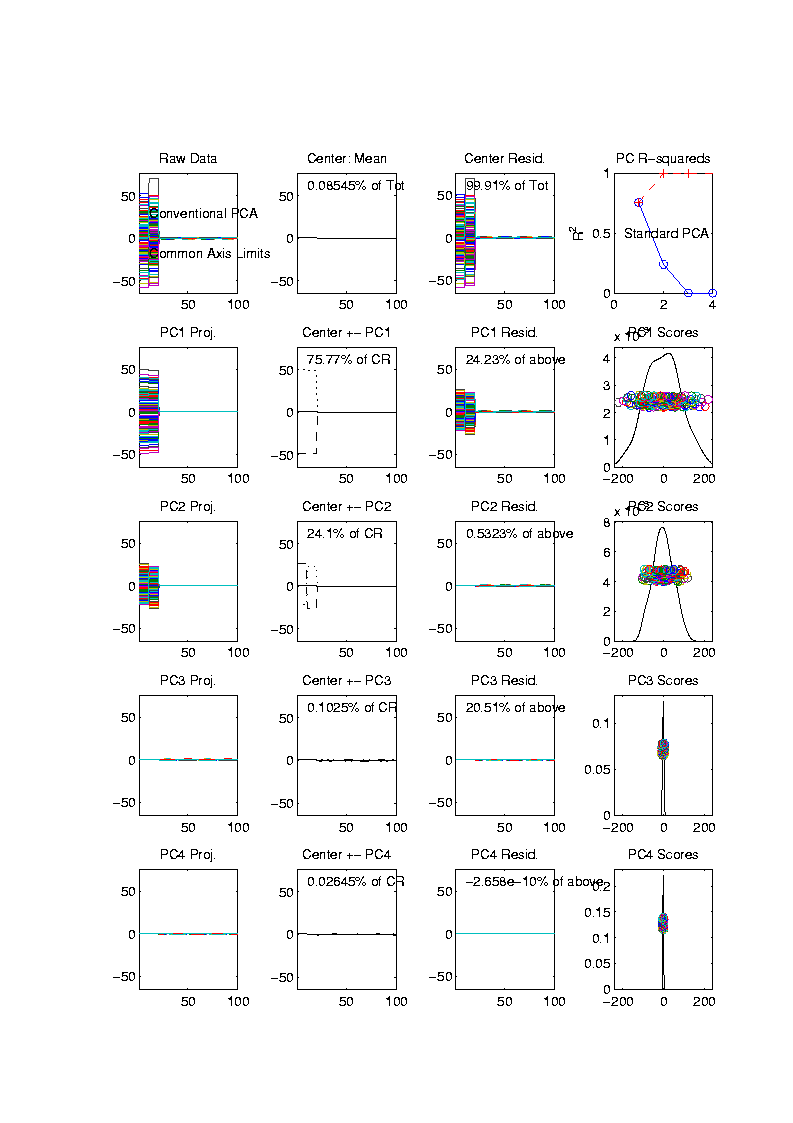 Correlation PCA
Toy Example Contrasting Cov. vs. Corr.
1st Comp:
    Nearly Flat
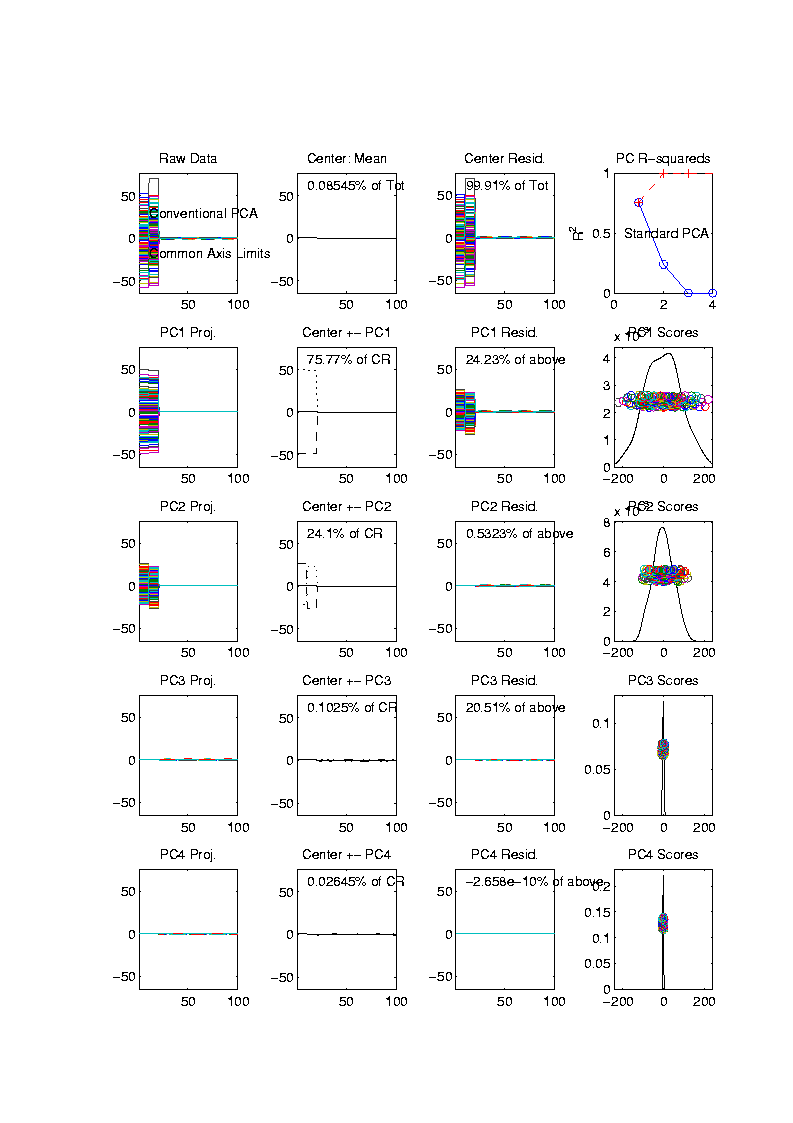 Correlation PCA
Toy Example Contrasting Cov. vs. Corr.
1st Comp:
    Nearly Flat
2nd Comp:
     Contrast
Note:  Another
Case Where 
This View Is
Very Informative
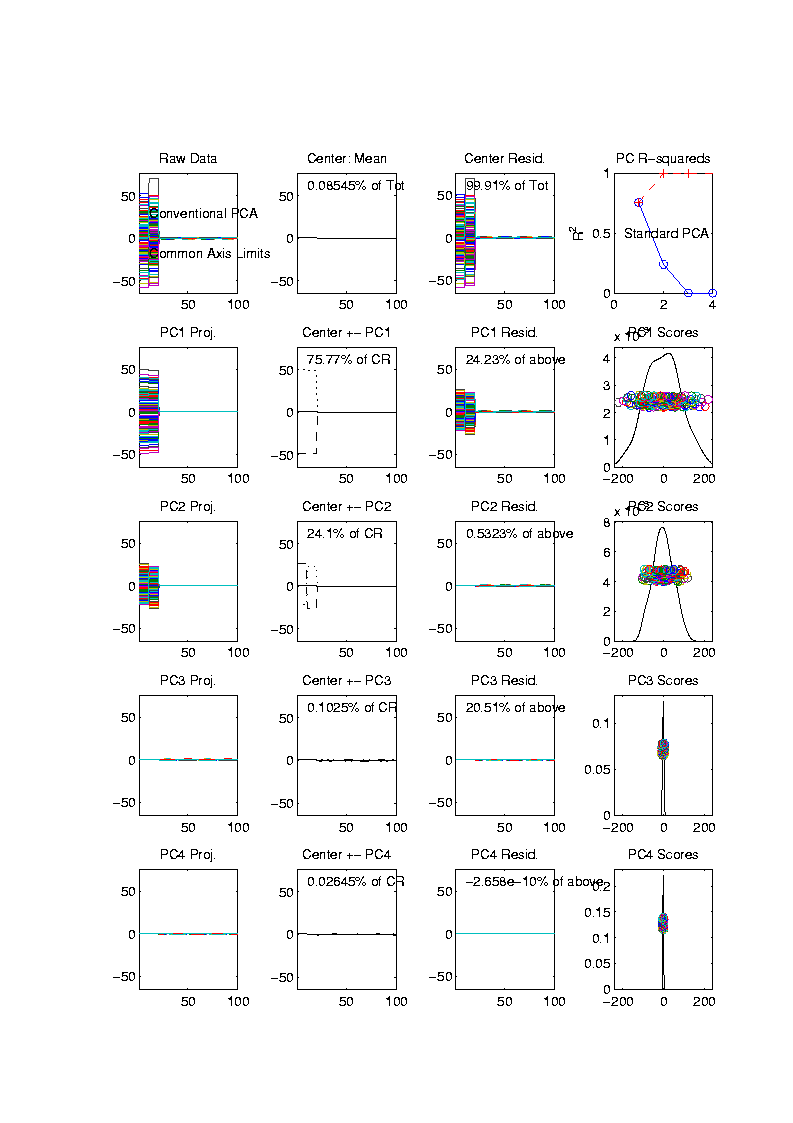 Correlation PCA
Toy Example Contrasting Cov. vs. Corr.
1st Comp:
    Nearly Flat
2nd Comp:
     Contrast
3rd & 4th:
    Very Small